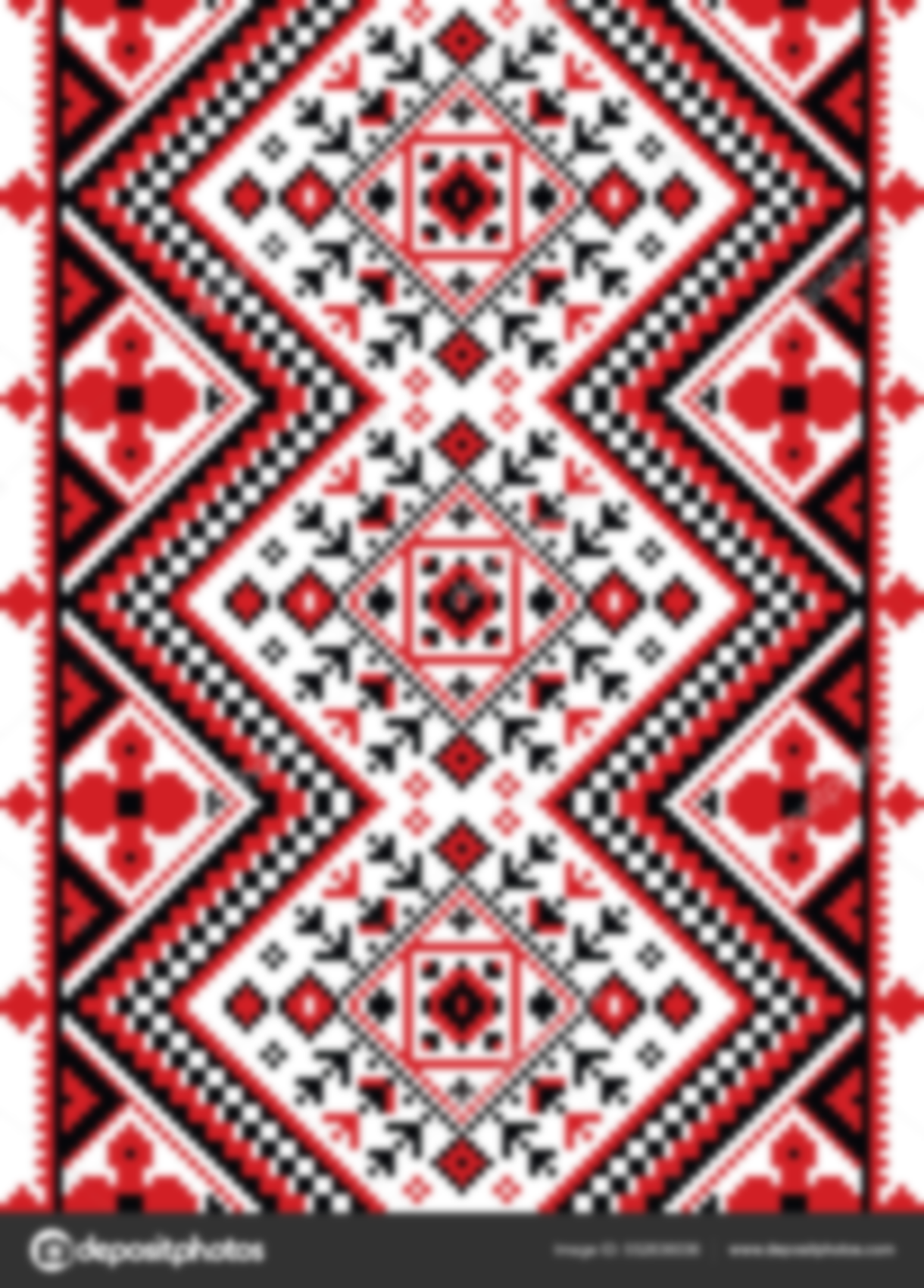 Т.Г.Шевченко- великий син великого народу!
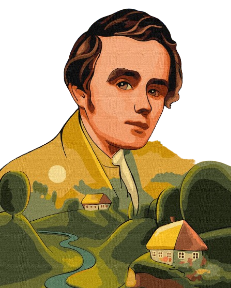 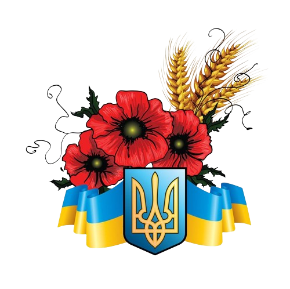 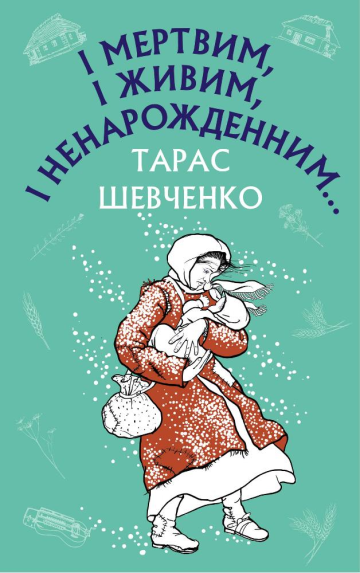 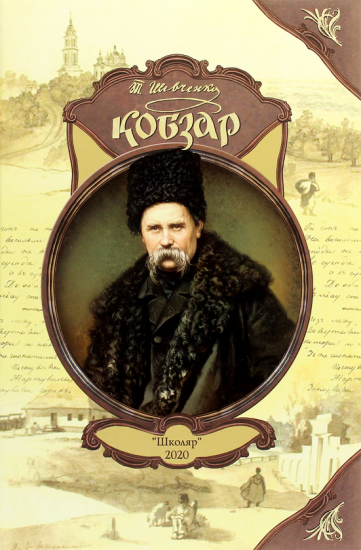 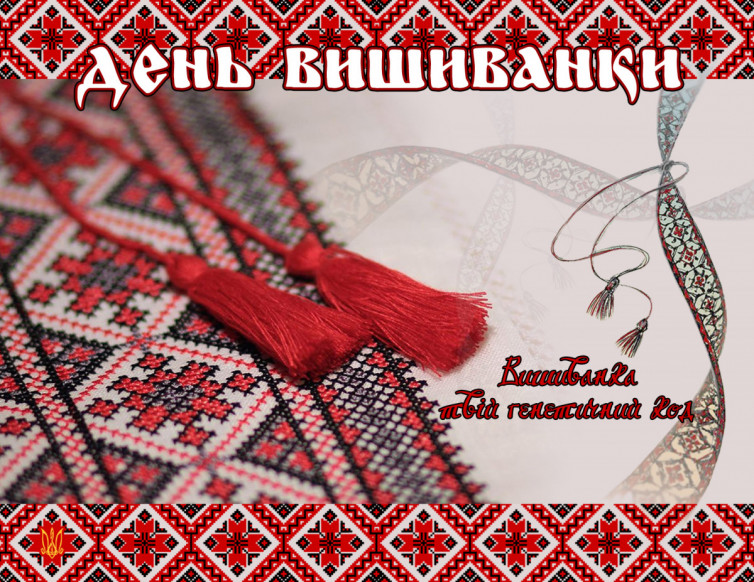 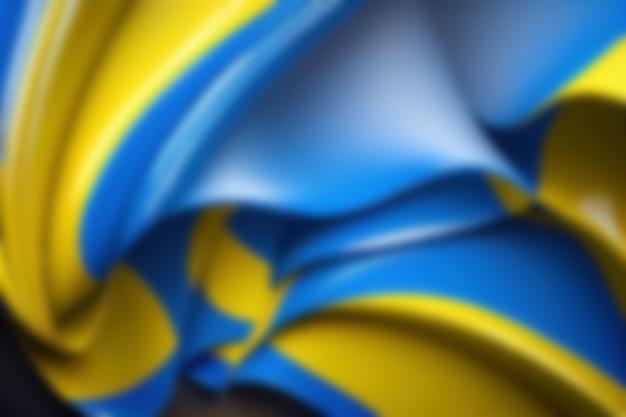 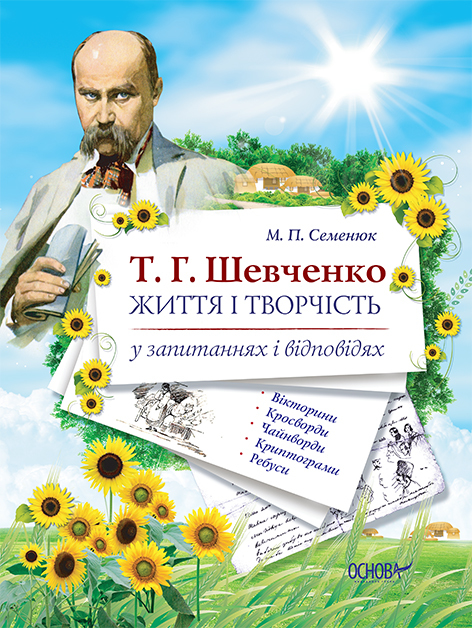 Березень в Україні часто називають Шевченковим. І це невипадково : щороку навесні Великий Кобзар приходить до нас і щороку новим, неповторним.
Тарас Григорович Шевченко - велика і невмируща слава українського народу. В його полум’яному слові.
Як весна оновлює природу, так само поезія Великого Тараса оновлює наші душі, закликає бути чесними і милосердними, щиро любити свій народ, свою Україну.
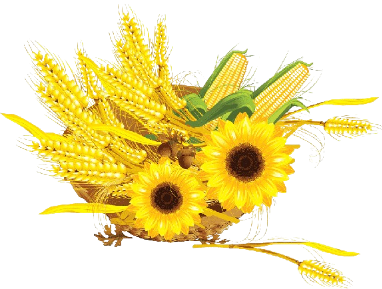 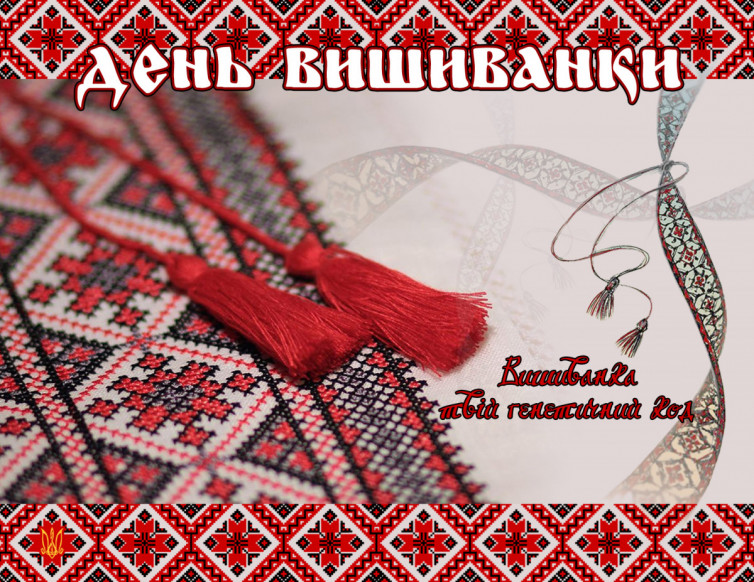 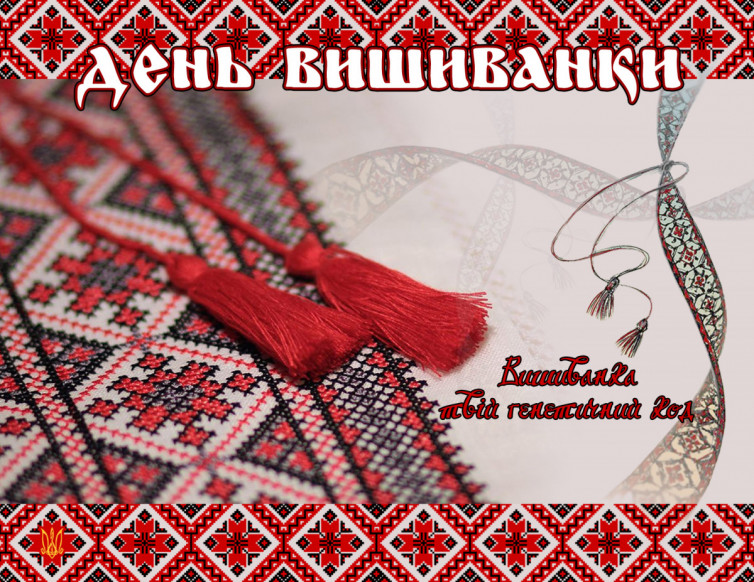 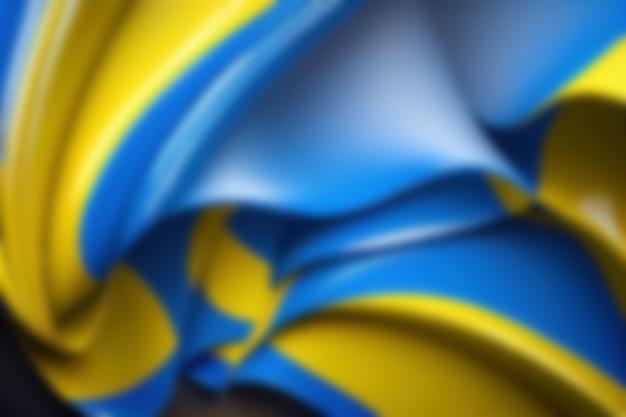 Шевченко залишив нам свої неоціненні духовні надбання — твори і світлу добру пам’ять про себе. Він пробуджував любов до своєї Батьківщини, кликав сильних на подвиги, вселяв у слабких надію і віру. Ми повинні завжди пам’ятати про генія українського народу.
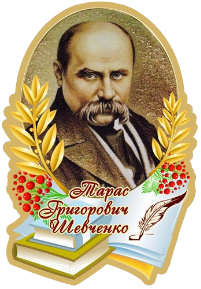 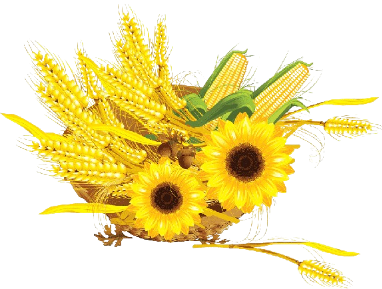 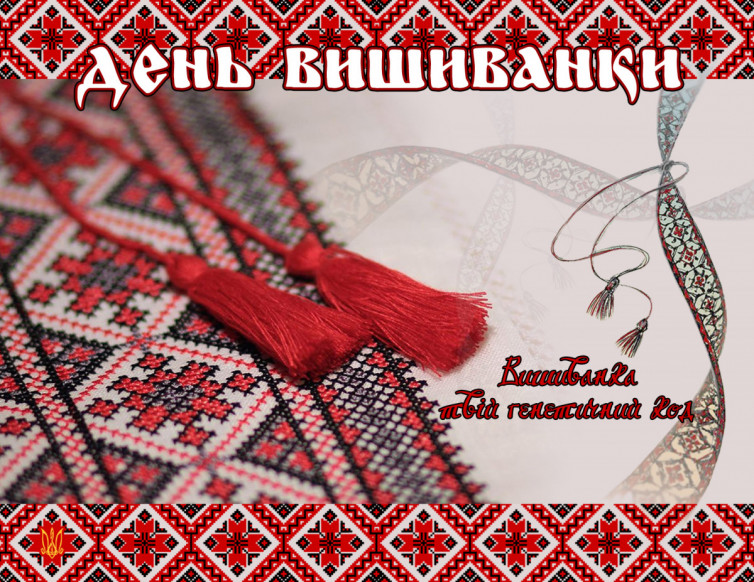 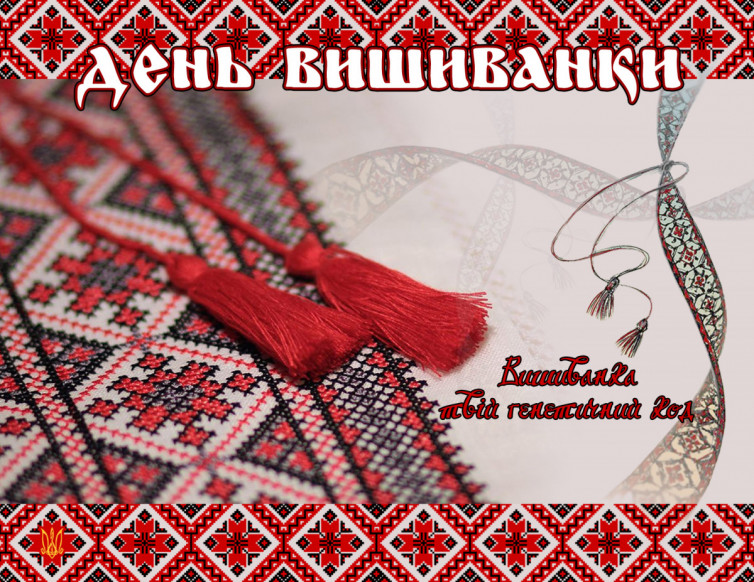 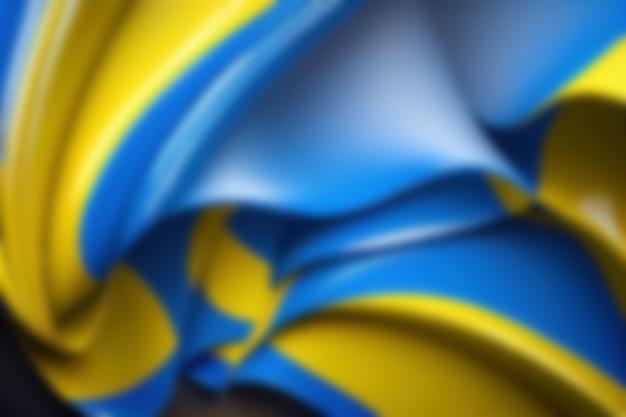 9 березня 1814 р. темної ночі, перед самим світанням, в селі Моринцях на Звенигородщині в хаті Григорія Шевченка, кріпака пана Енгельгардта, блиснув у вікні єдиний на село вогник: народилась нова кріпацька душа для пана, а для України - її великий митець - Тарас Шевченко.
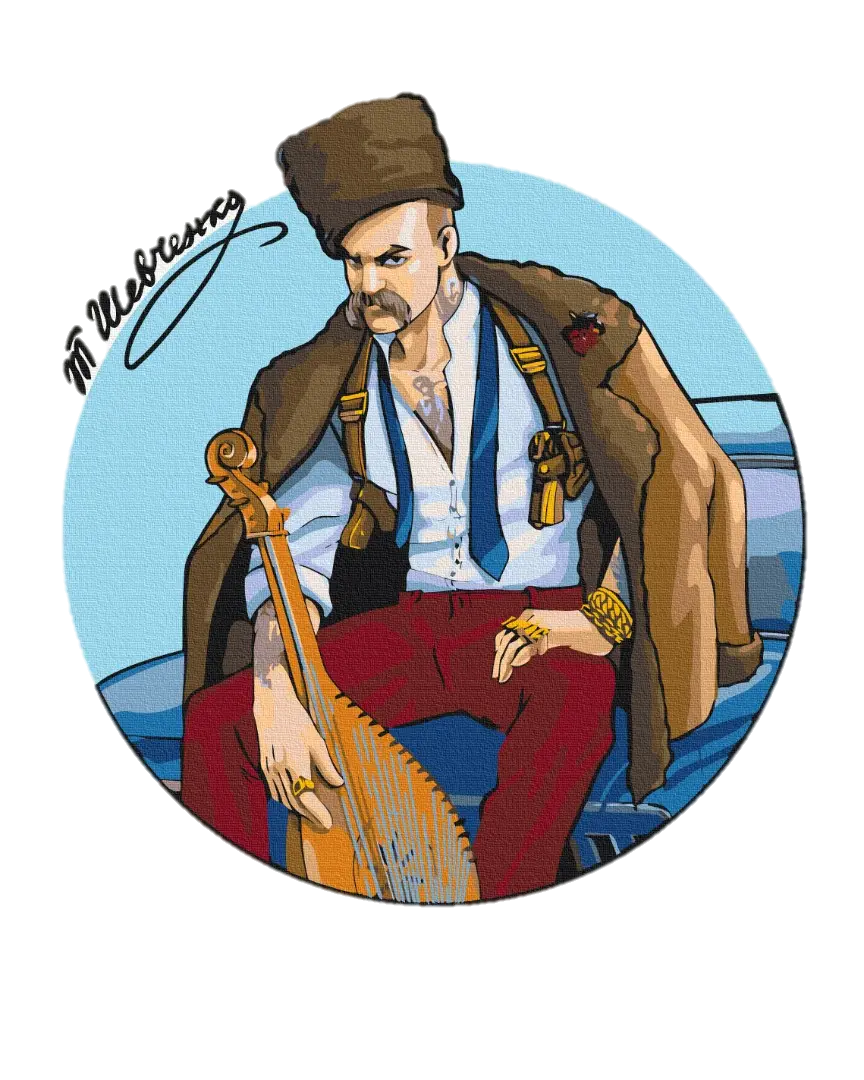 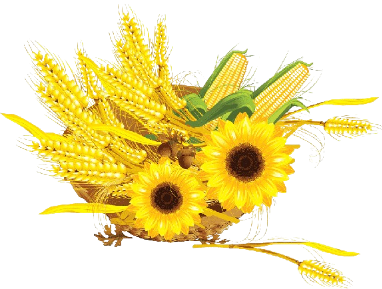 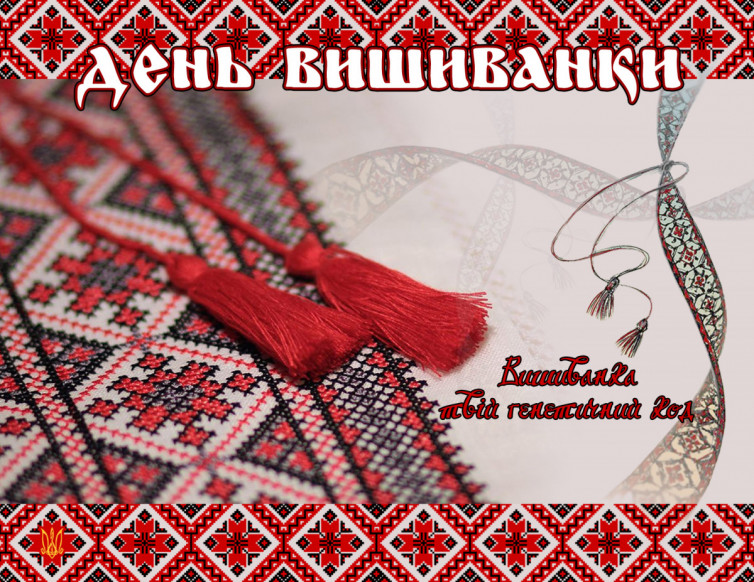 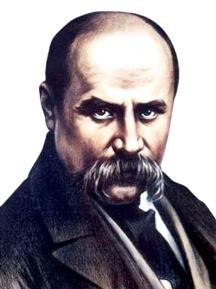 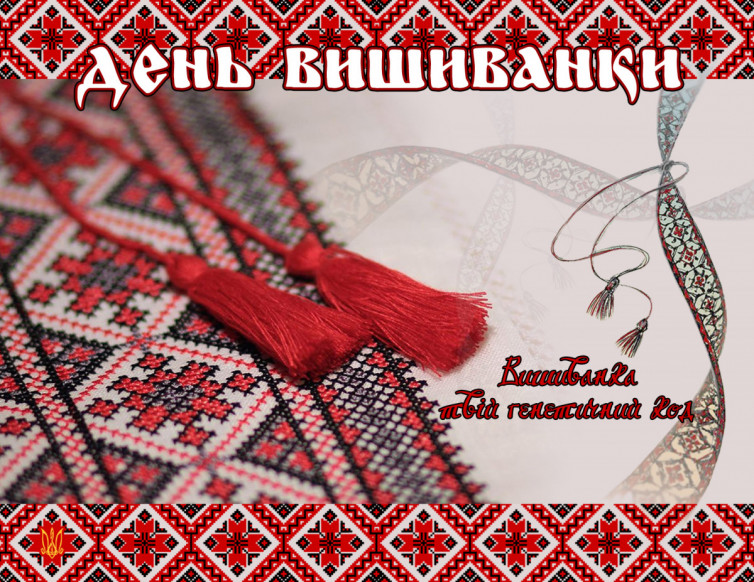 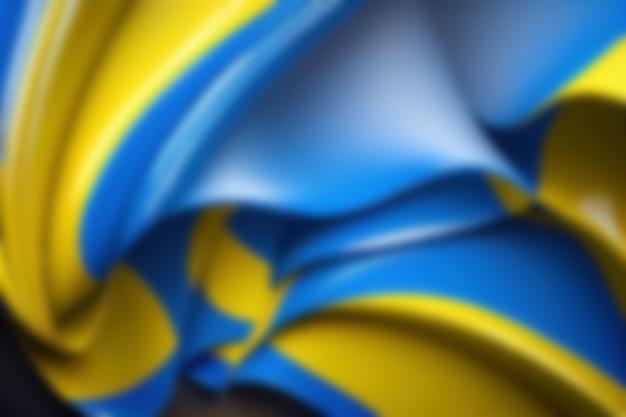 Перше горе, що отруїло хлопцеві серце, - злидні і праця матері, які поклали її в домовину.
Батько одружився вдруге, взявши вдову з дітьми. В хаті почалися сварки, бійки, докори. Сяк-так жилося, поки живий був батько. Але він застудився в дорозі, помер слідом за матір'ю. І не стало сиротам життя у своїй хаті.
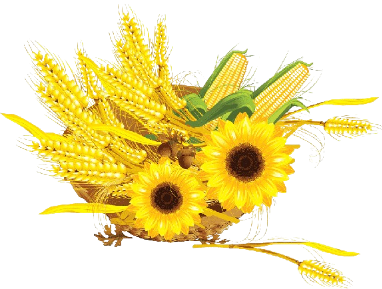 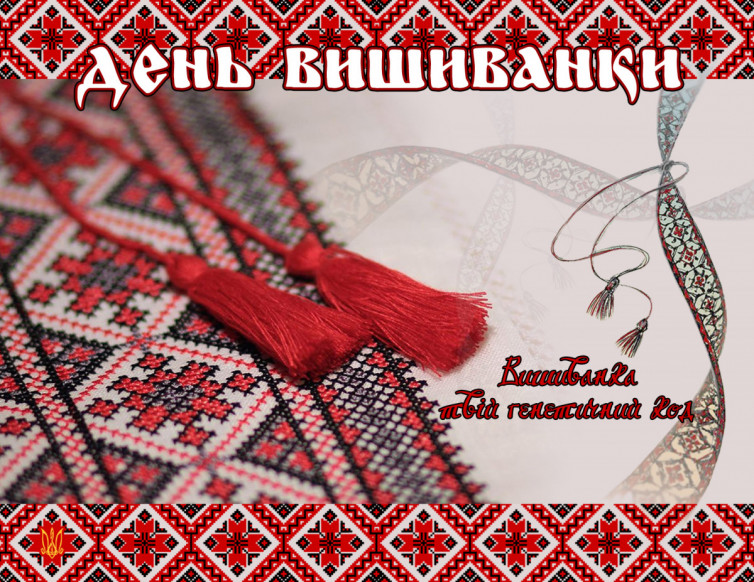 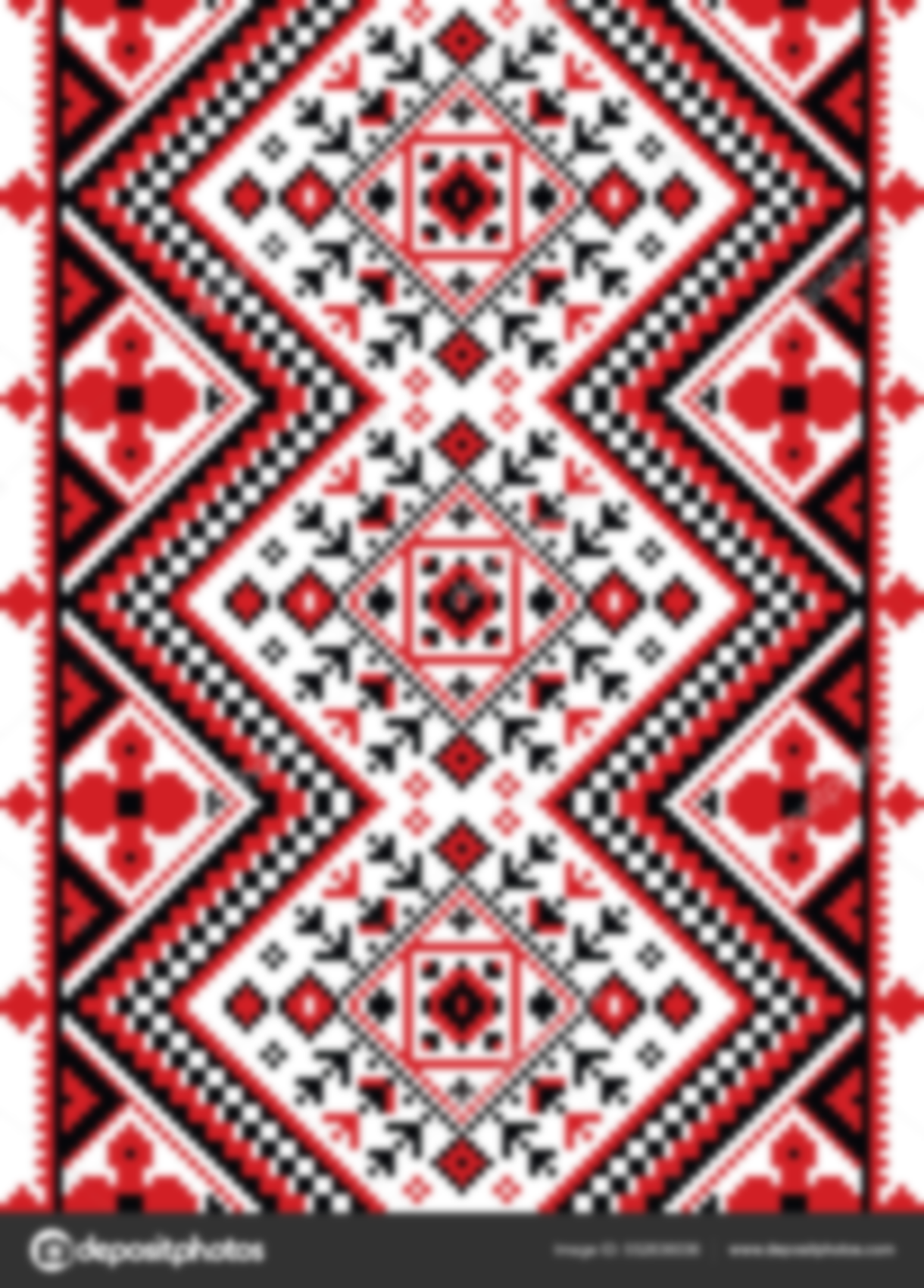 Вікторина «Як добре ти знаєш кобзаря?»
Дізнайся маловідомі факти про Тараса Шевченка
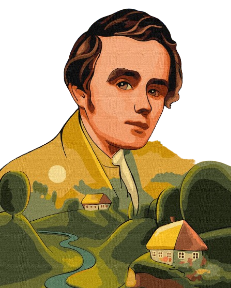 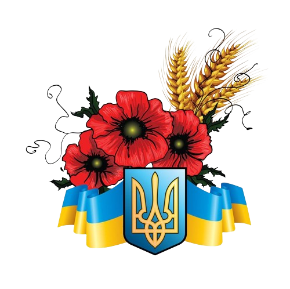 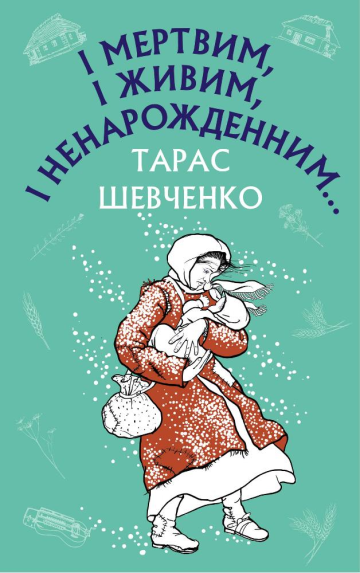 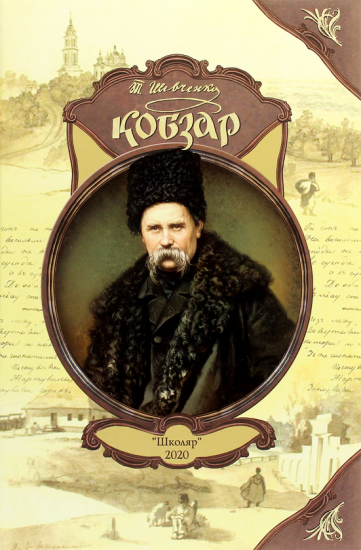 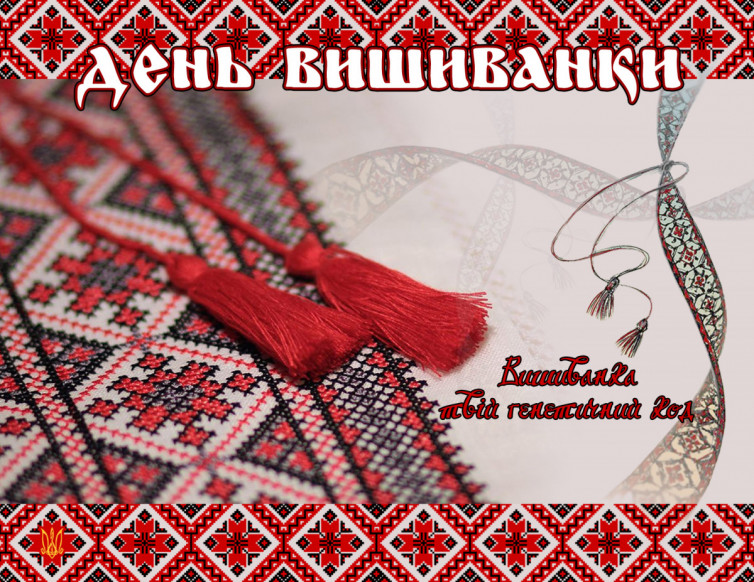 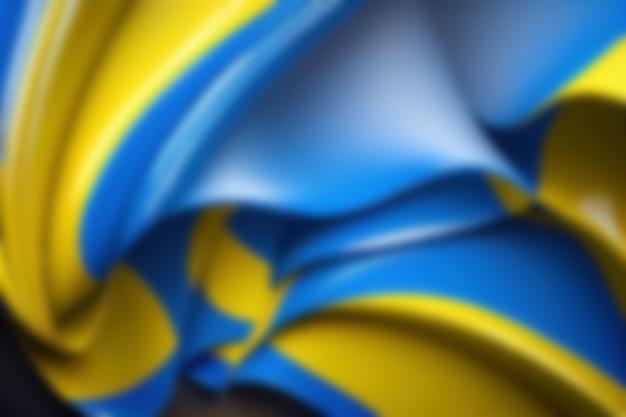 Почнемо з простого. Шевченко посідає друге місце у світі за кількістю пам’ятників одній особі. Що це за рекордна цифра?
Близько 550
1384 пам’ятники Кобзареві встановлено на території від Бразилії до Китаю
Трохи менше 1000
Точно більше 1300
Точно більше 1300
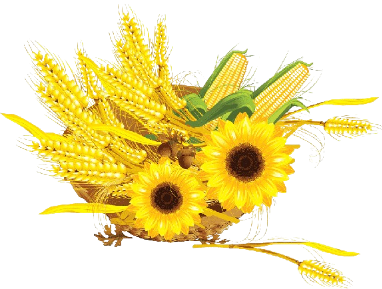 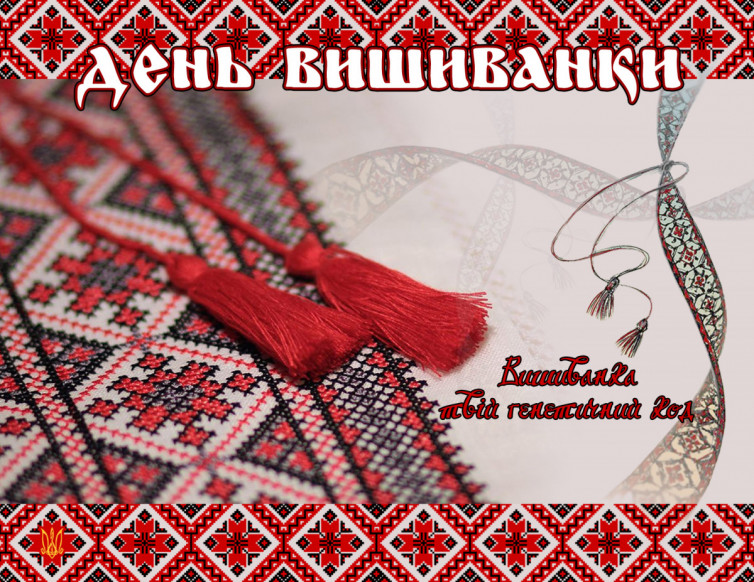 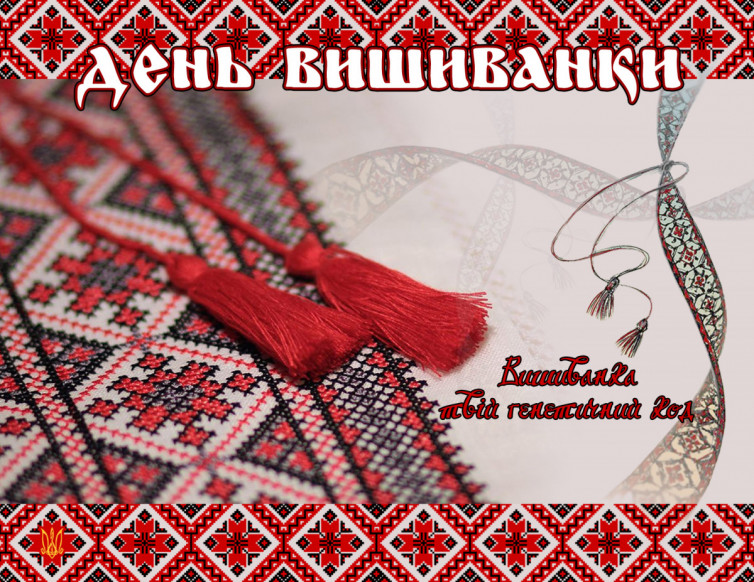 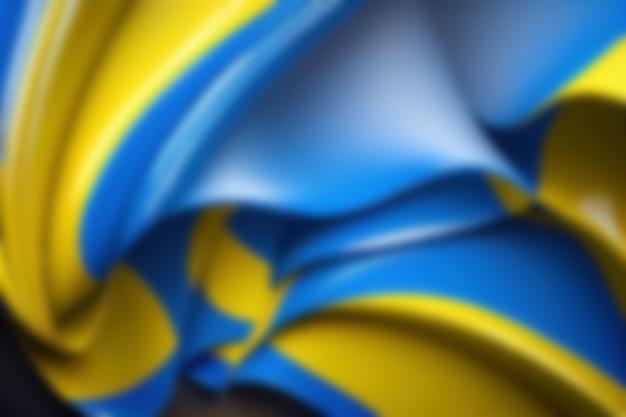 Український майстер Микола Сядристий створив незвичайний «Кобзар». У чому полягає його унікальність?
Це найменший у світі «Кобзар»
Це найменший у світі «Кобзар»
Його розмір — трохи більше половини квадратного міліметра. Сторінки можна перегортати лише кінчиком загостреного волоска. Зшито книгу павутинкою, а обкладинка зроблена з пелюстки безсмертника
Це найбільший «Кобзар» у світі
Цей «Кобзар» їстівний
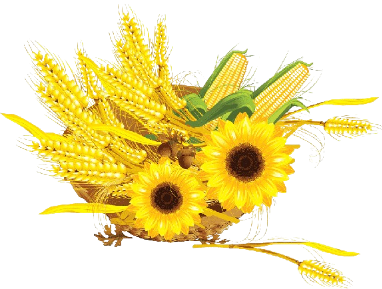 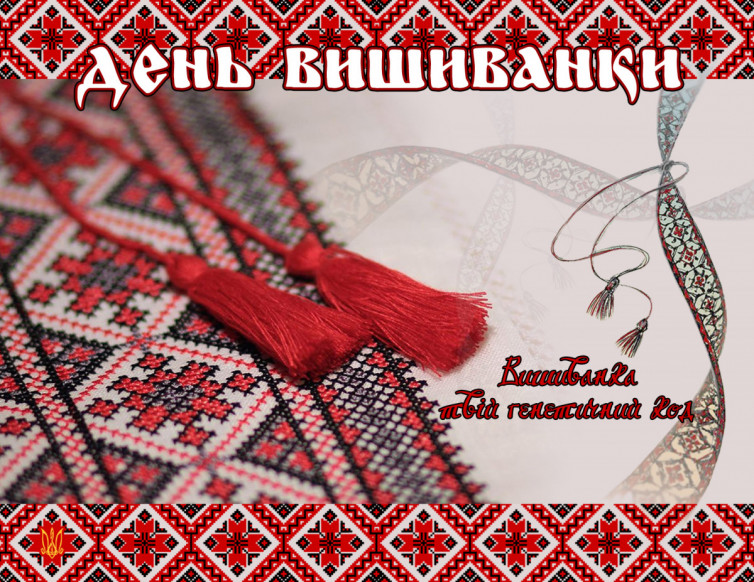 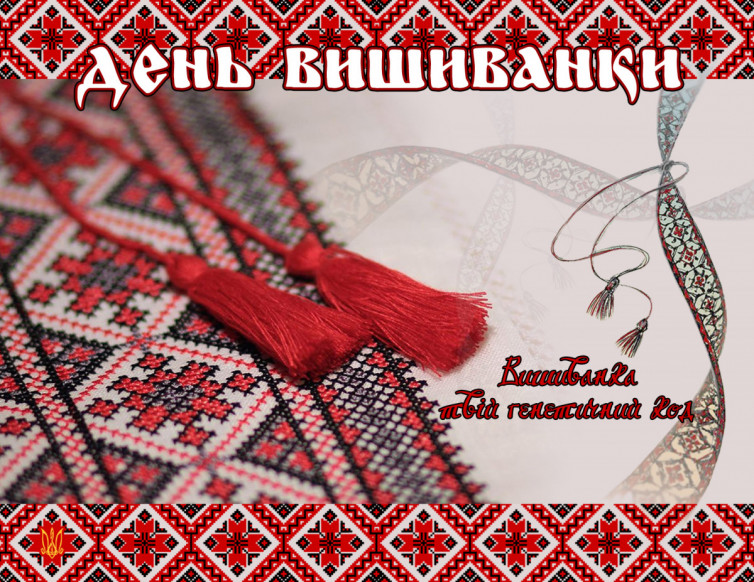 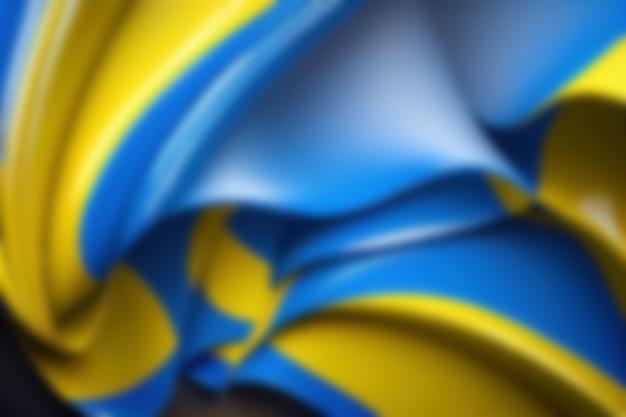 А ти знаєш, що Тарас Григорович є на інших планетах?
Звичайно, на Марсі
Один з кратерів на Меркурії носить ім’я Шевченка.  Його діаметр – 137 кілометрів
Так, на Меркурії
Так, на Меркурії
Ну звісно, на Плутоні
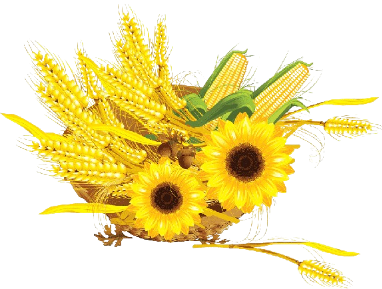 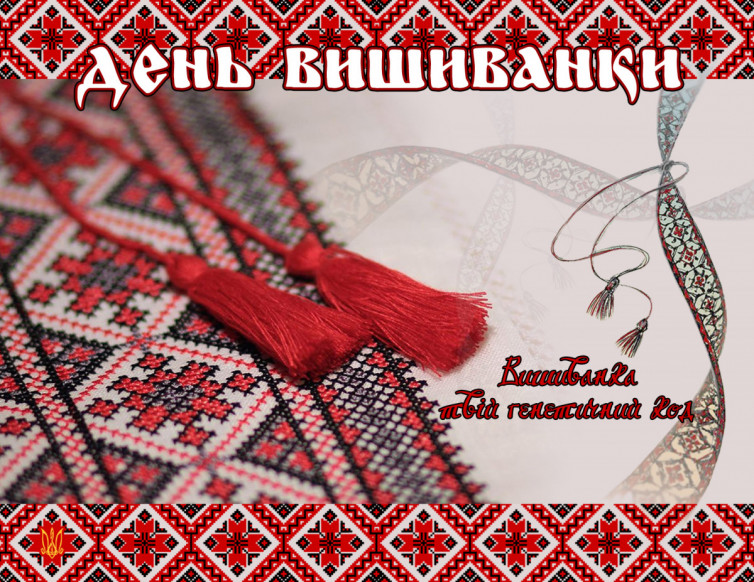 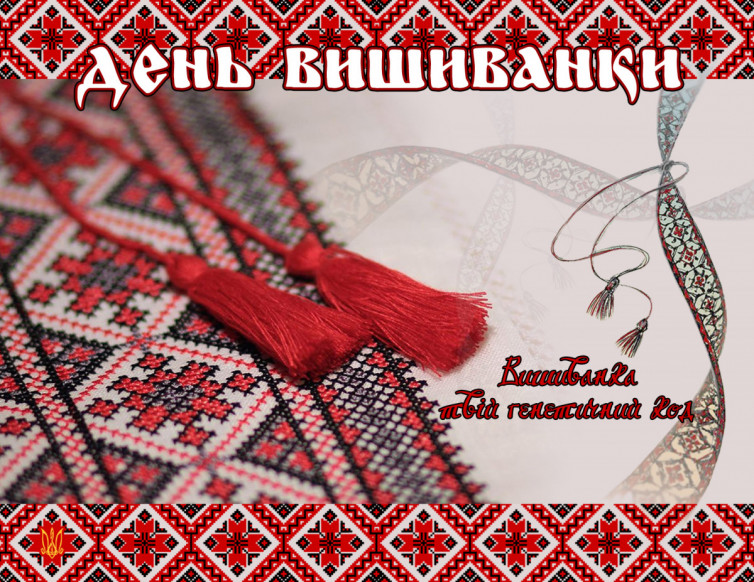 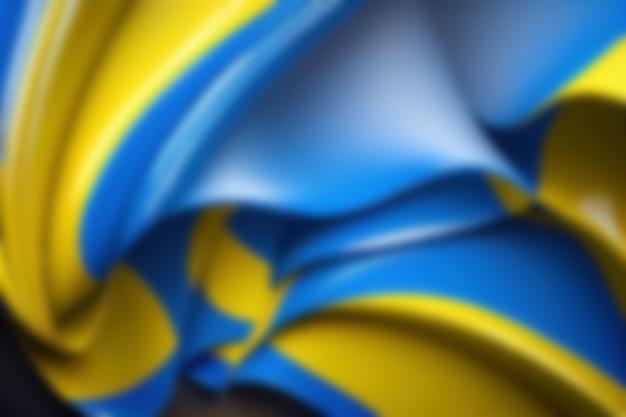 На карті України безліч населених пунктів названі на честь Тараса Шевченка. А скільки приблизно?
Думаю, не більше 30
Їх близько 164 в Україні.
Десь 100 точно
Однозначно більше 150
Однозначно більше 150
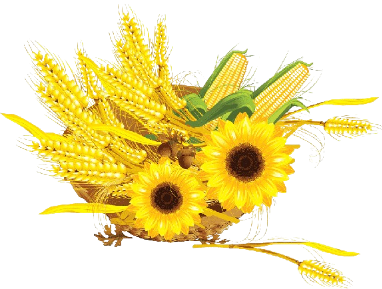 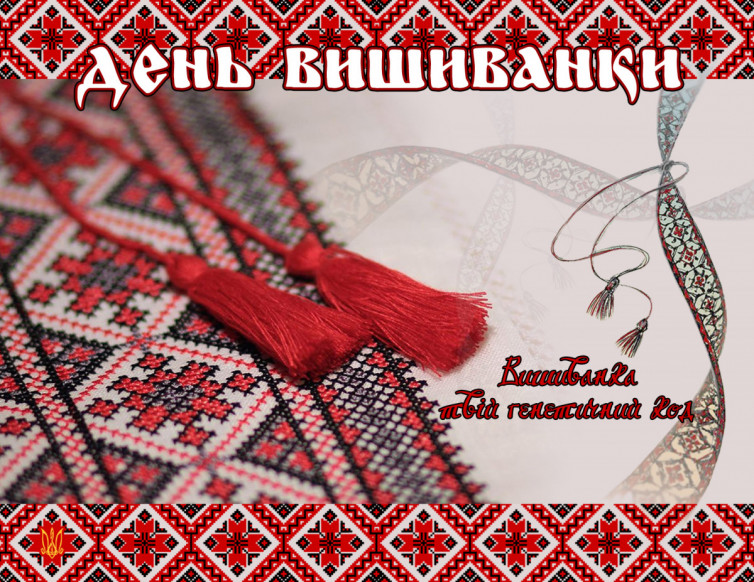 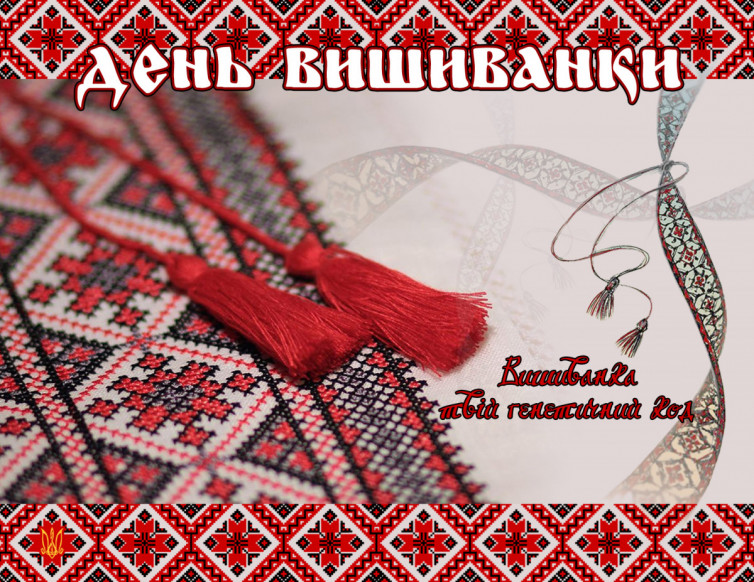 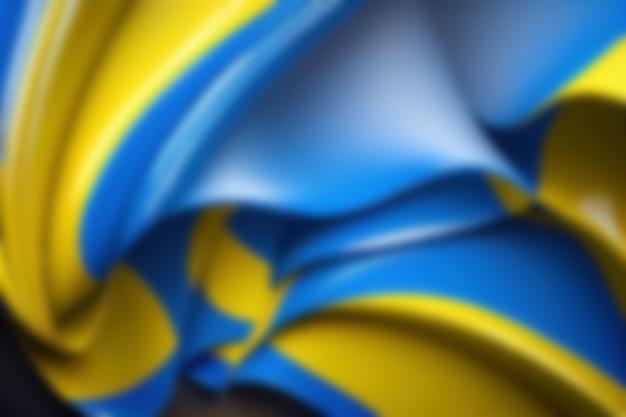 Дослідники, стверджують, що Шевченко був модником. Зокрема, він писав у своєму щоденнику, що придбав…
Гумовий плащ-макінтош
Гумовий плащ-макінтош
Це гумовий плащ-макінтош, який обійшовся у 100 карбованців
Черевики з крокодилячої шкіри
Ковбойський капелюх
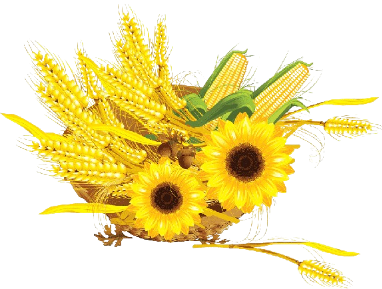 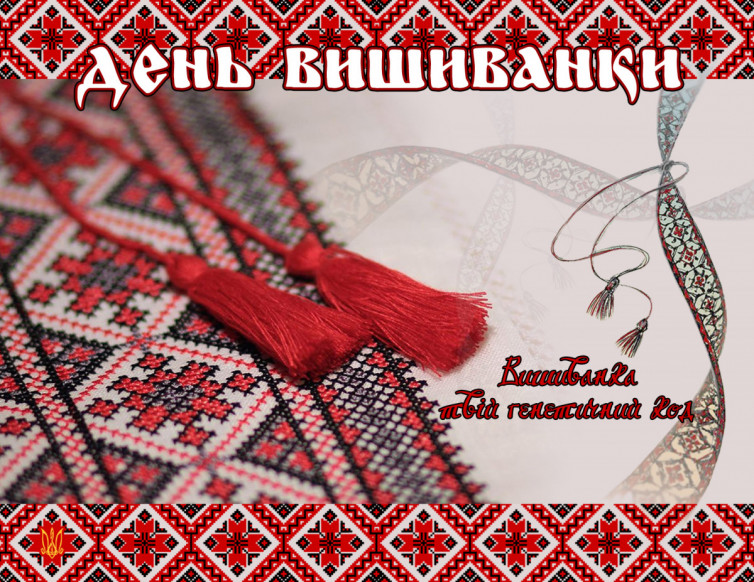 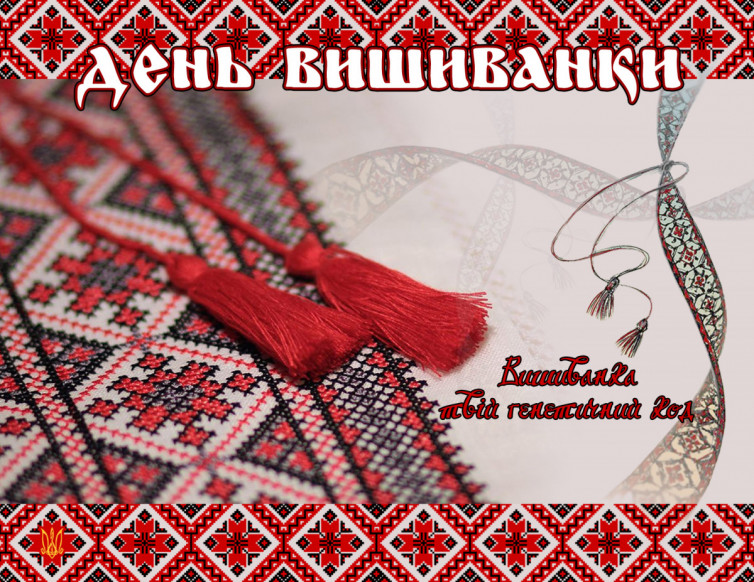 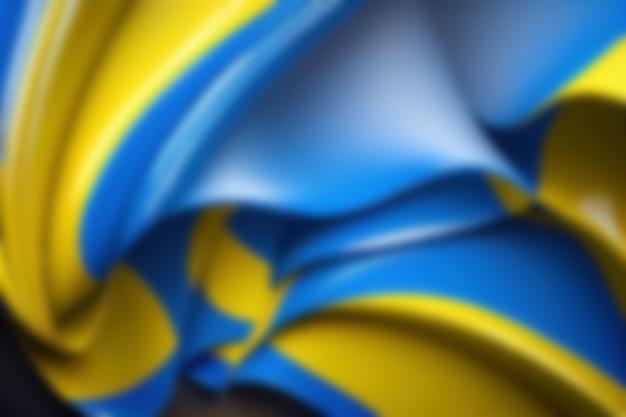 Тарас григорович був великим шанувальником української кухні, які страви він полюбляв?
Любив їсти млинці
Шевченко любив справжній український борщ, «затертий Пшонці і заправлений старим салом». А ще вареники з сиром з грубої гречаного борошна і галушки.
Любив їсти овочеве рагу
Любив їсти справжній український борщ
Любив їсти справжній український борщ
Любив їсти справжній український борщ
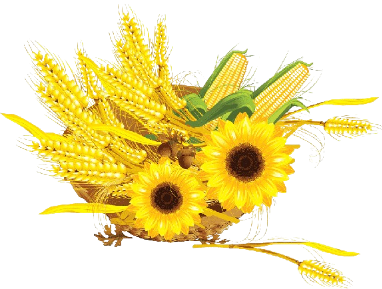 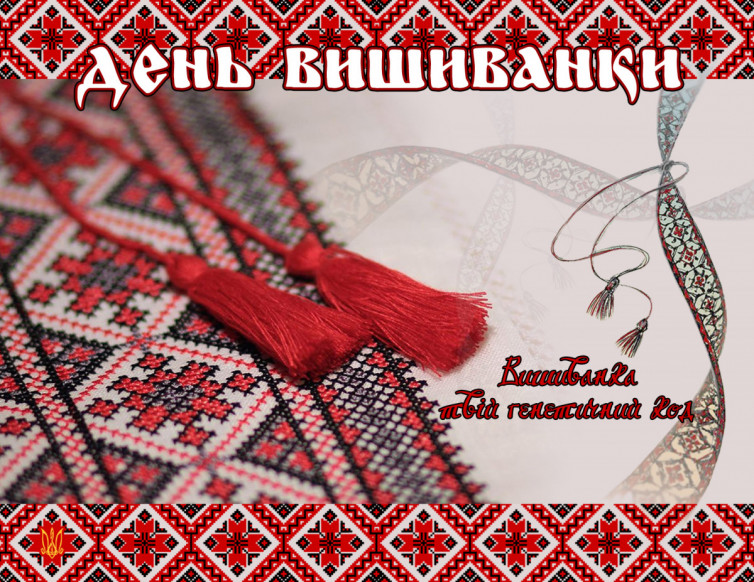 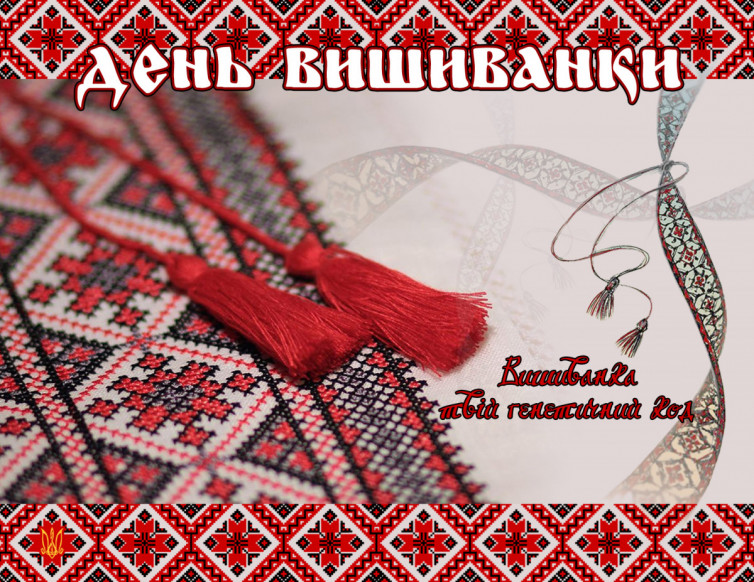 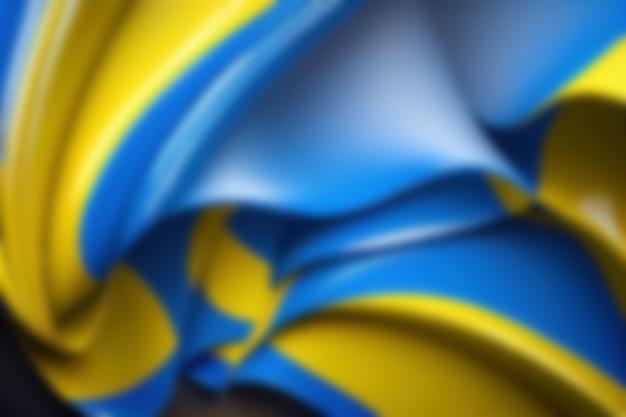 Найбільш відомою книгою Шевченка звичайно ж є «Кобзар». Існує навіть цілий музей, який знаходиться…
Черкасах
Черкасах
Цілий музей присвяцений одній книзі знаходиться в Черкасах.
Харкові
Києві
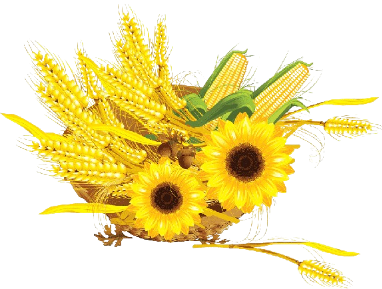 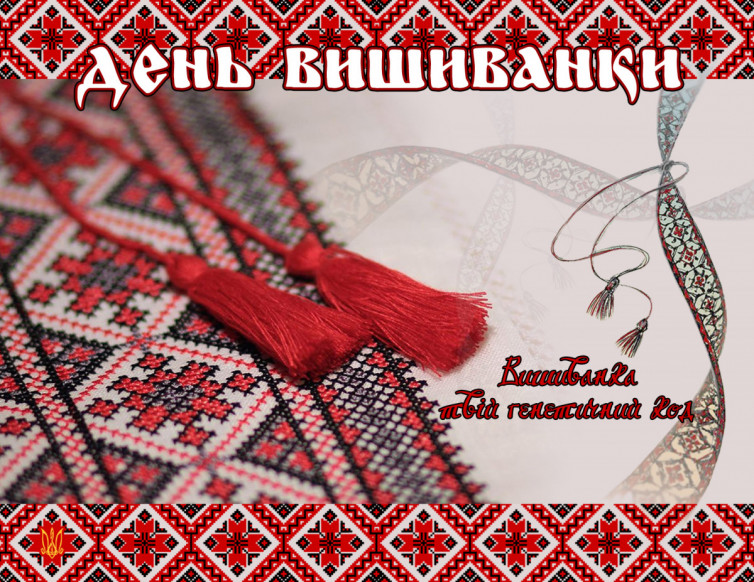 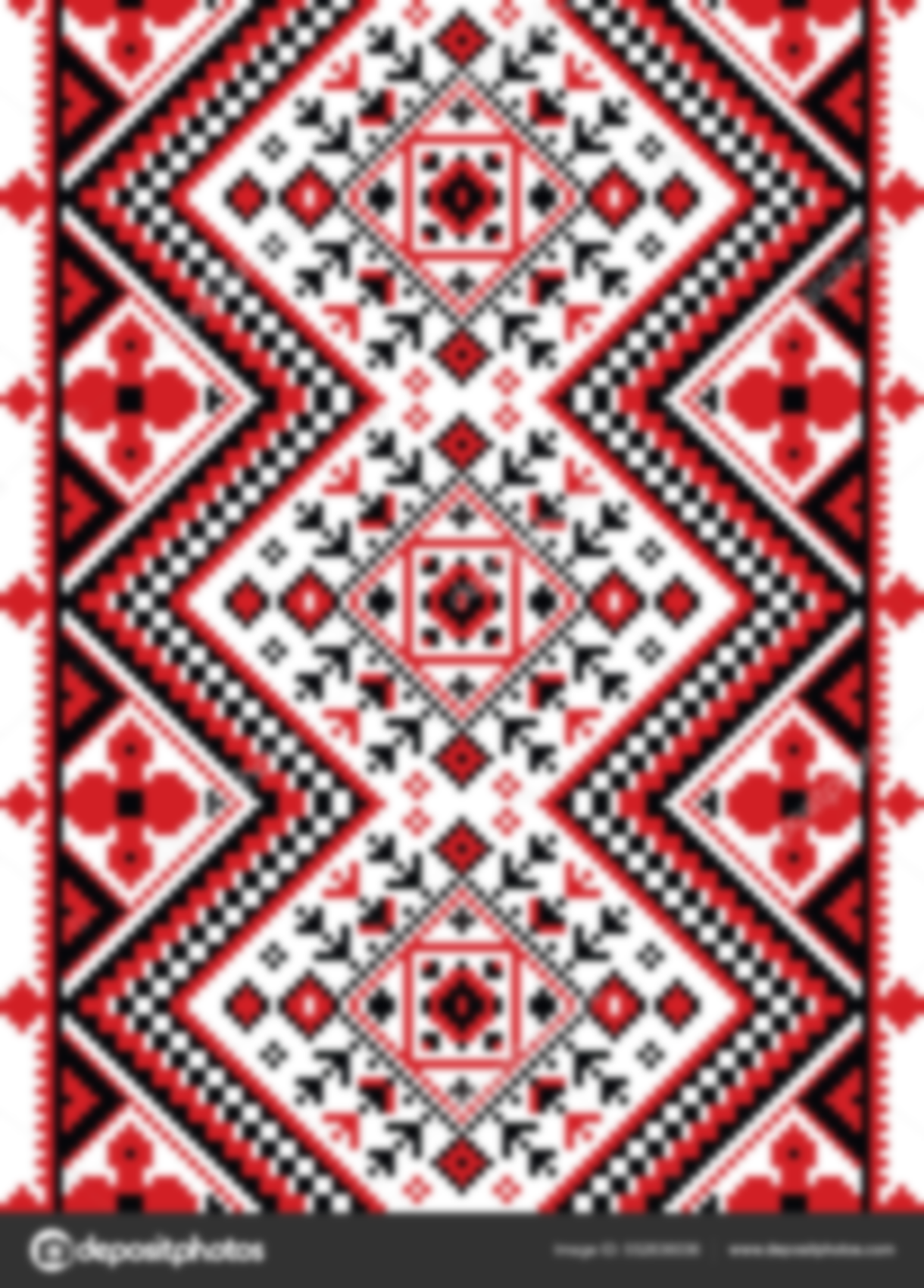 Картинна галерея Тараса Григоровича Шевченка
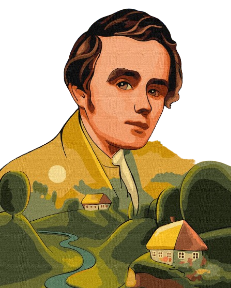 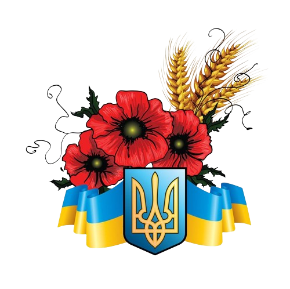 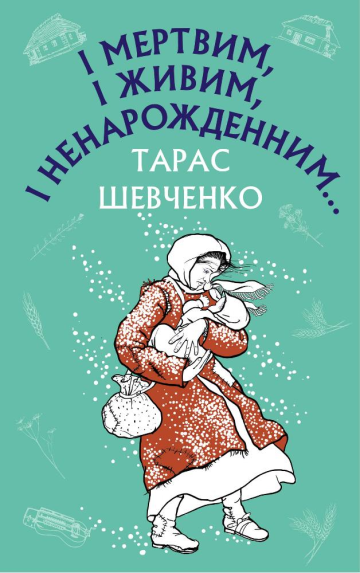 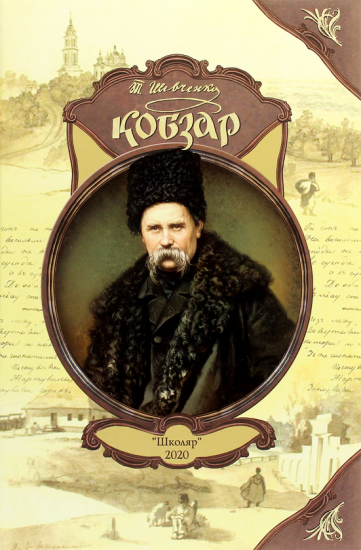 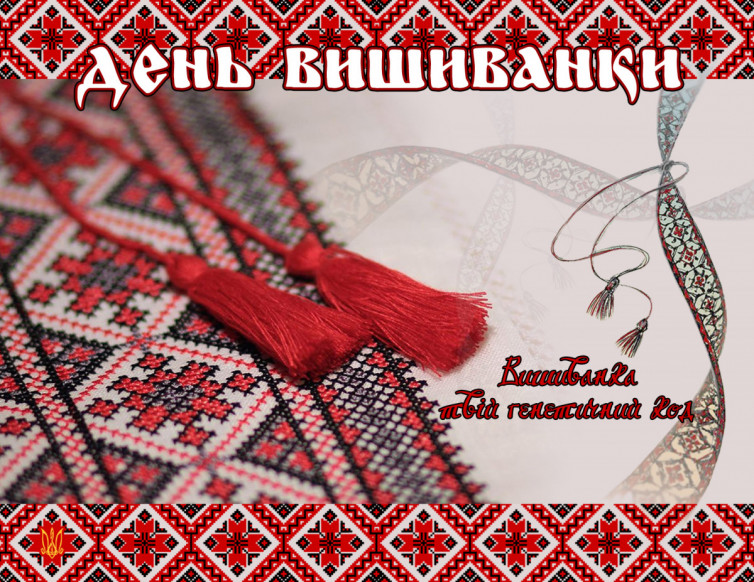 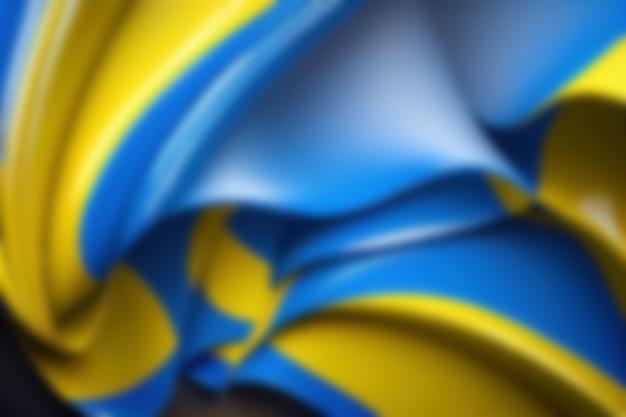 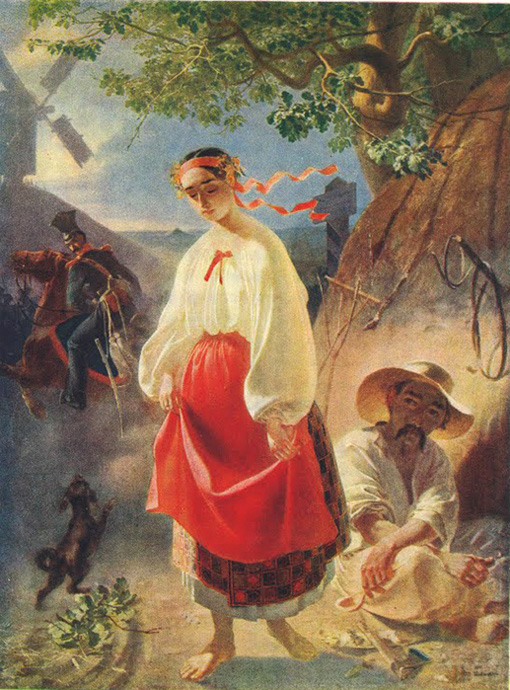 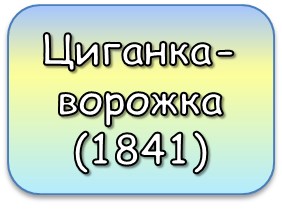 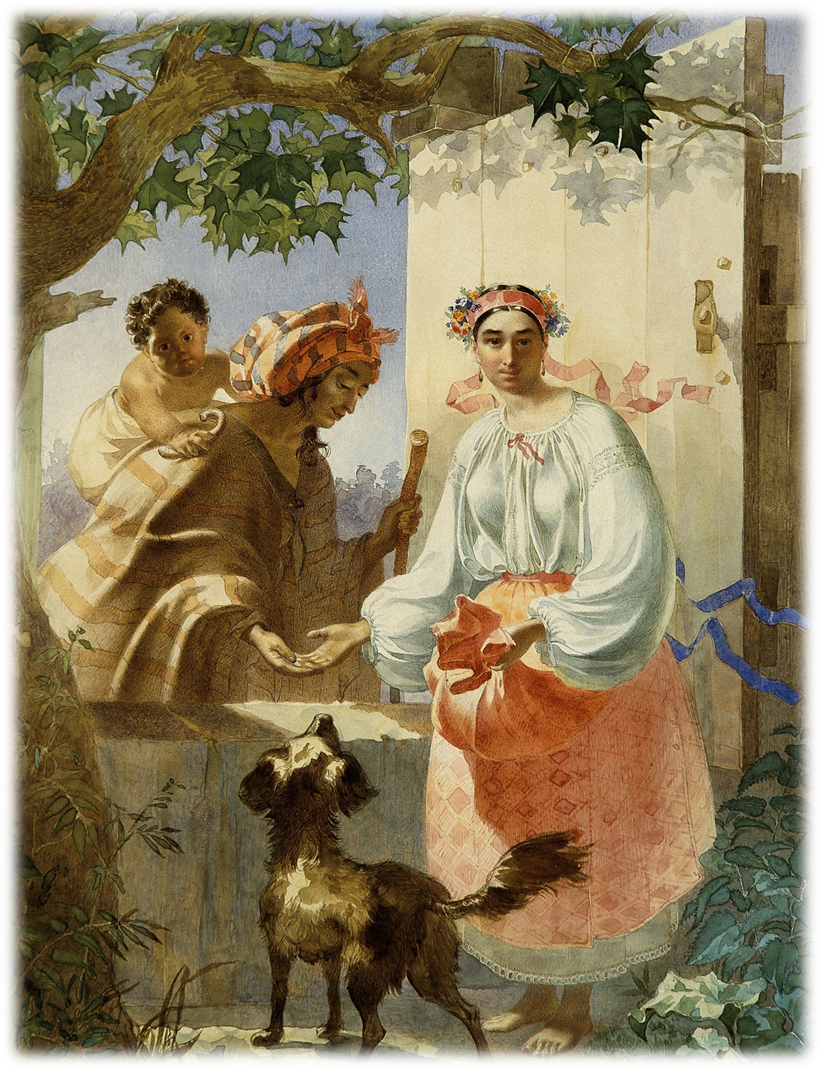 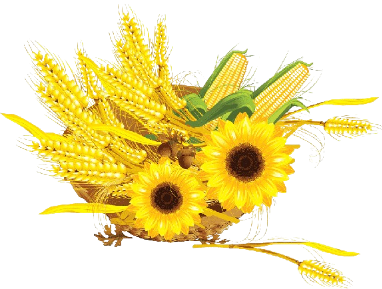 Катерина 
(1842)
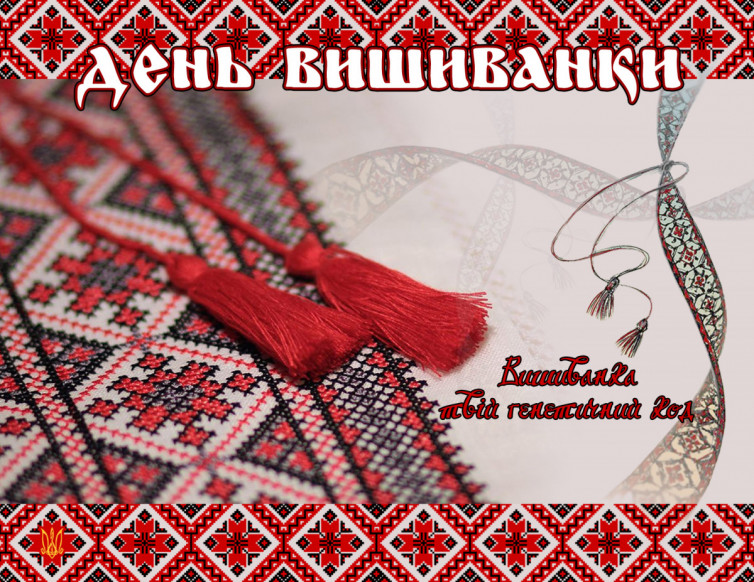 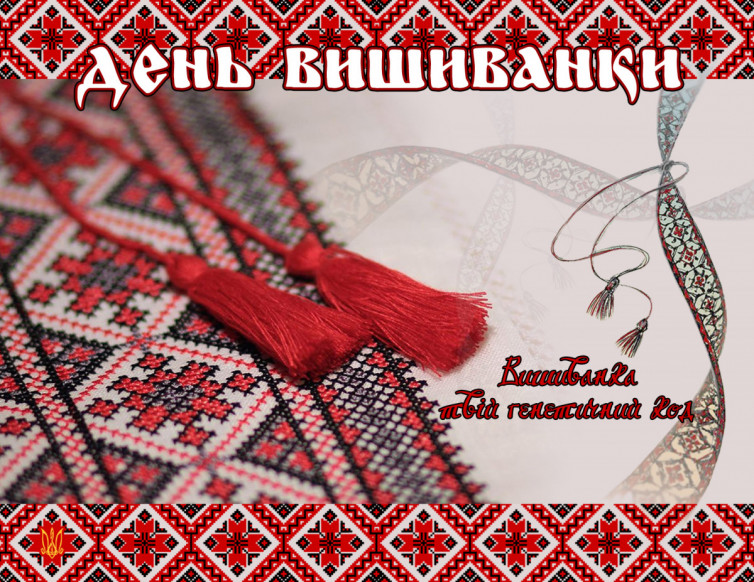 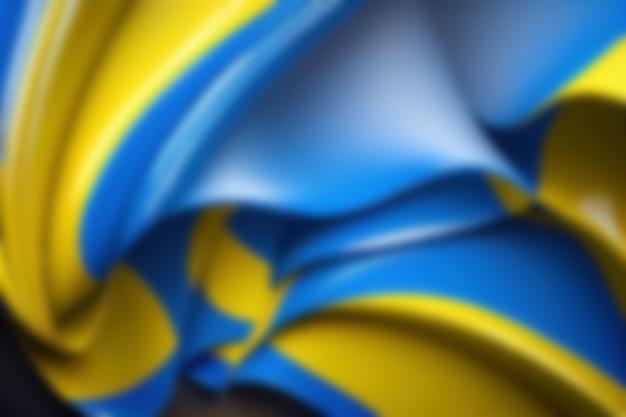 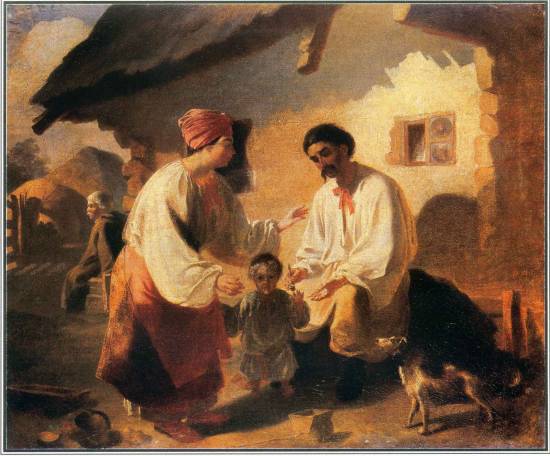 Селянська родина (1843)
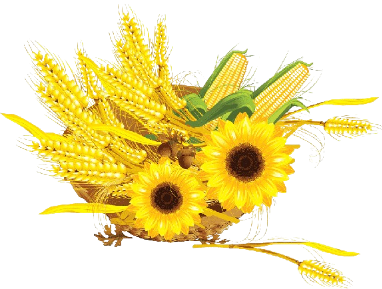 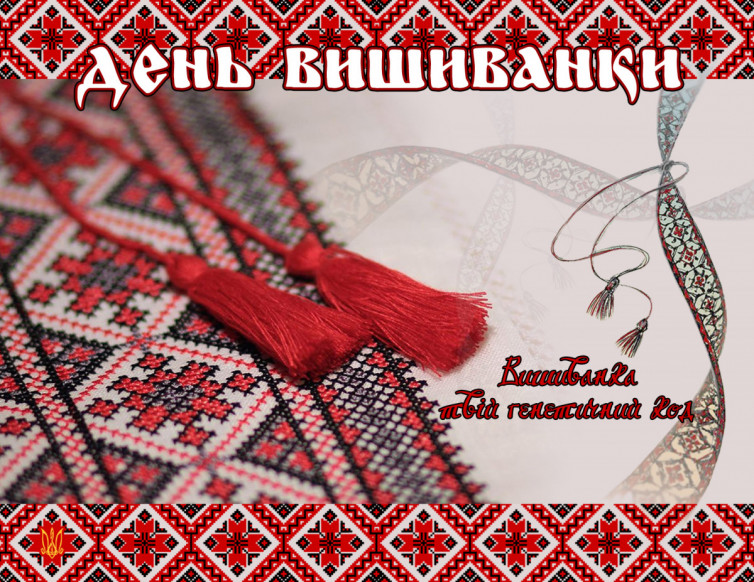 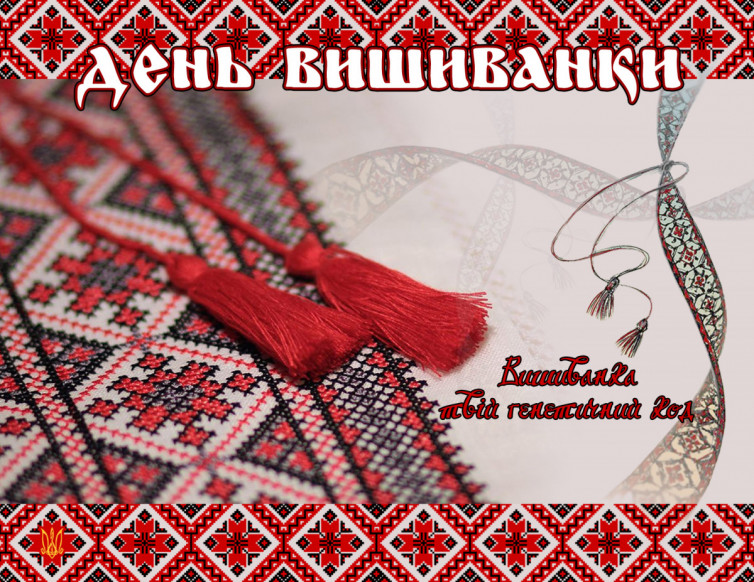 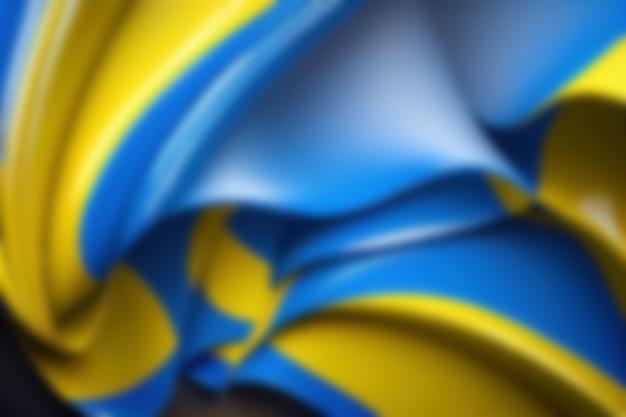 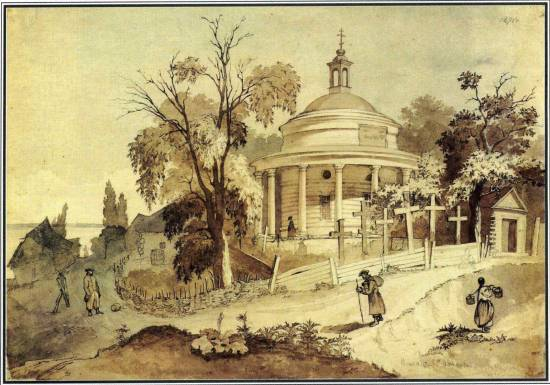 Аскольдова могила (1846)
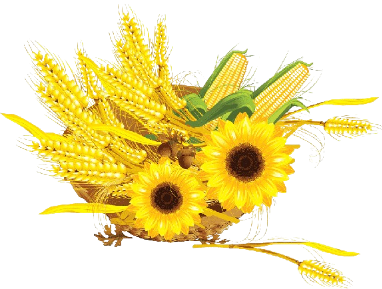 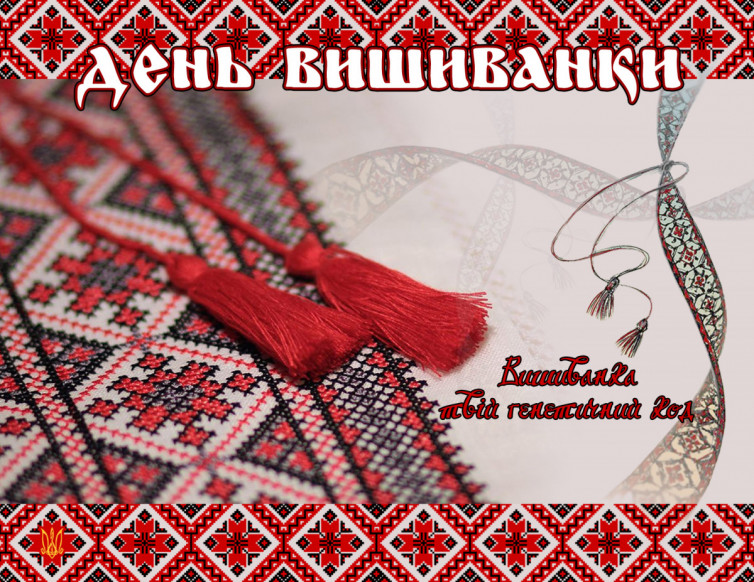 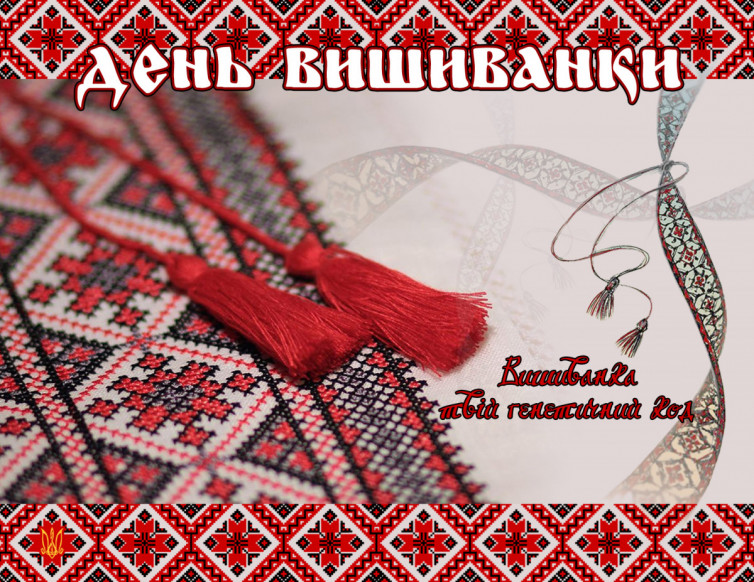 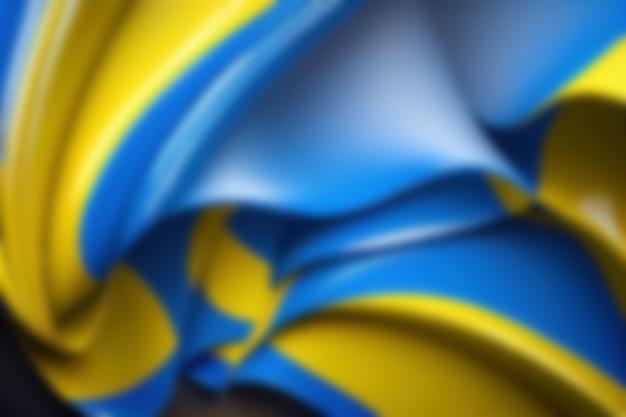 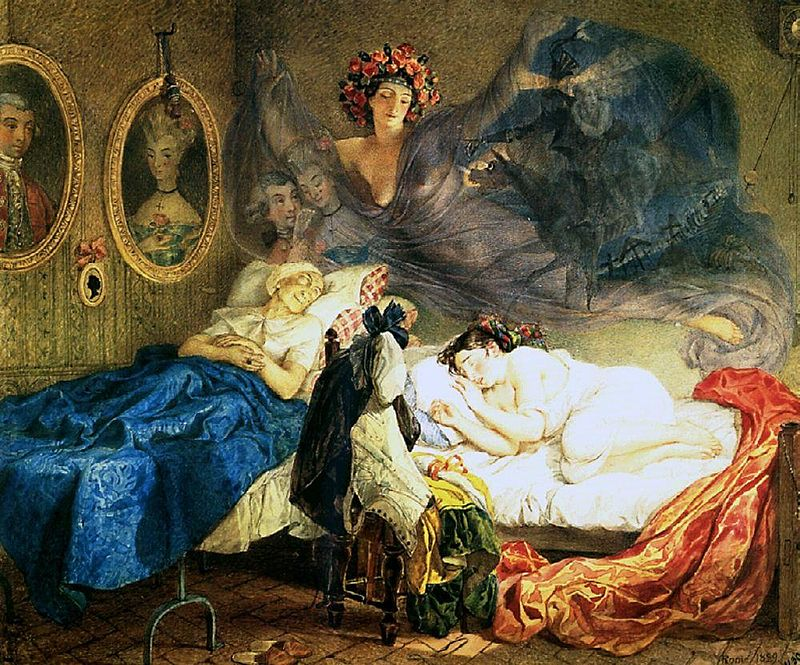 Сон бабусі і внучки (1839)
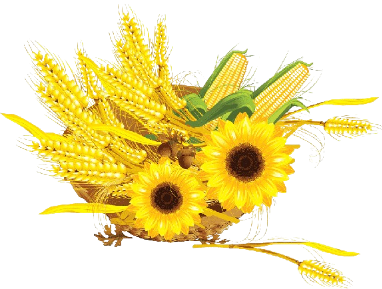 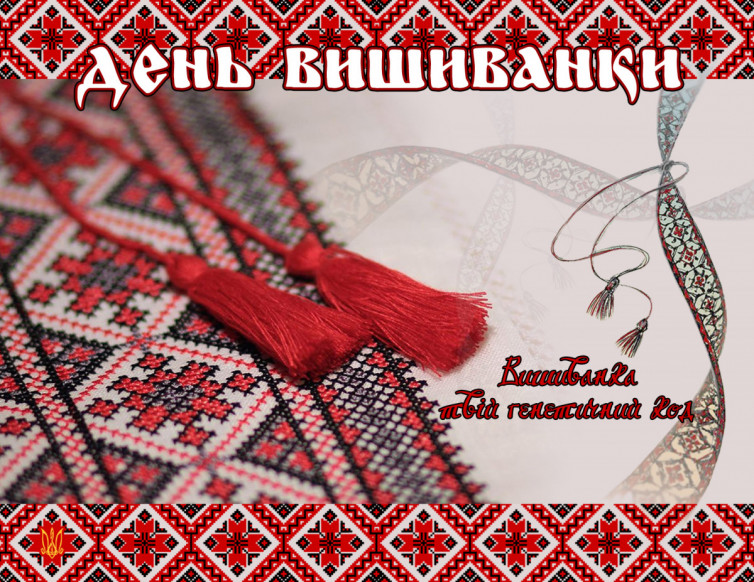 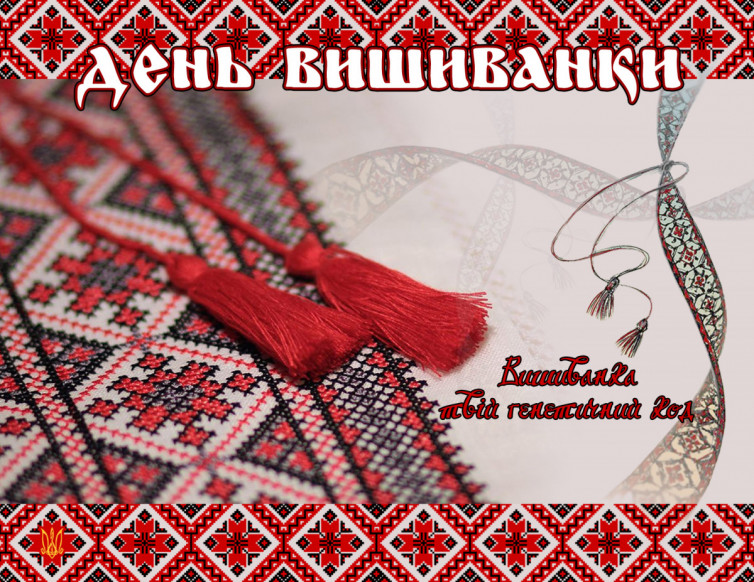 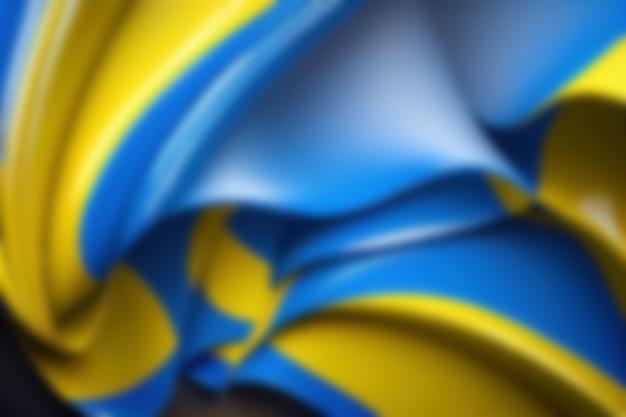 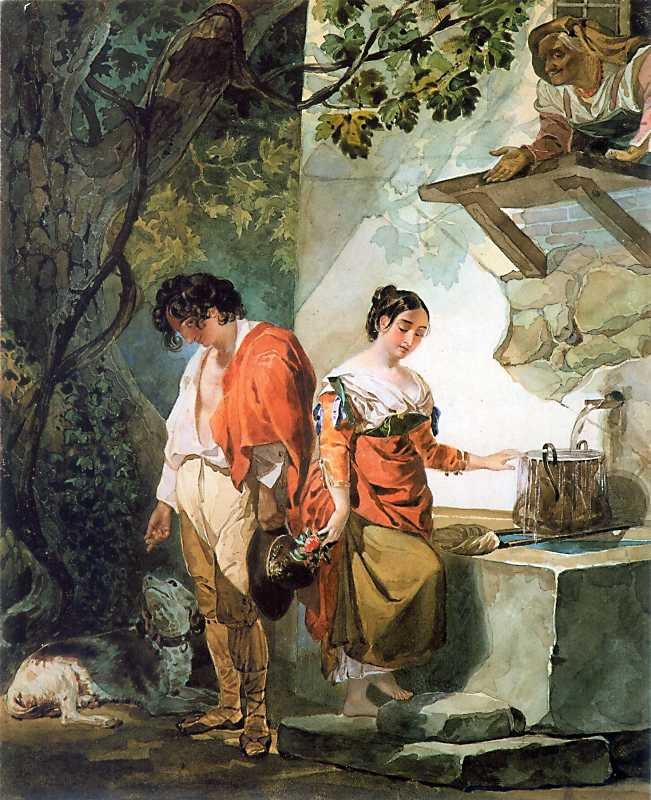 Перерване побачення
(1839)
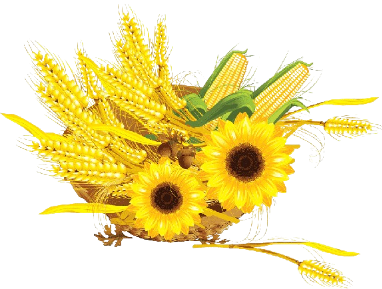 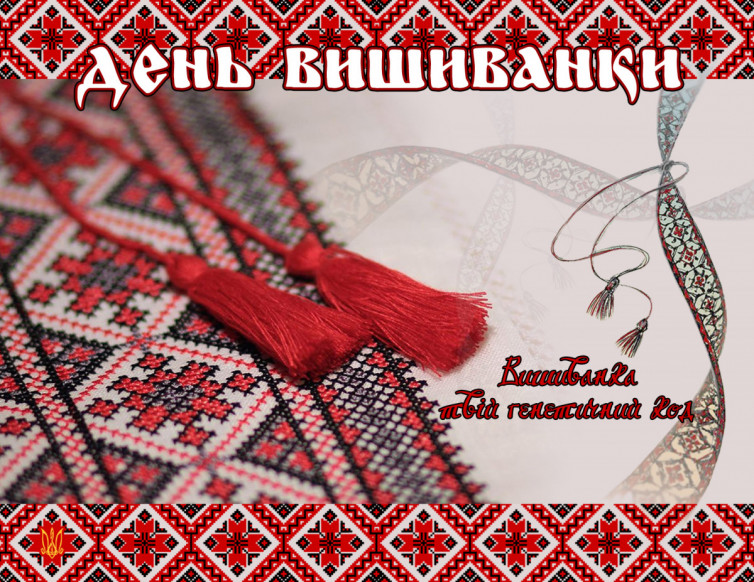 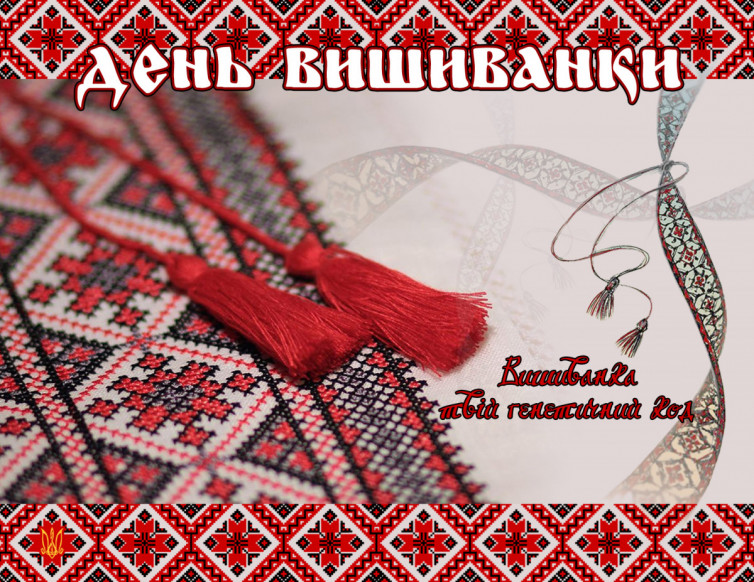 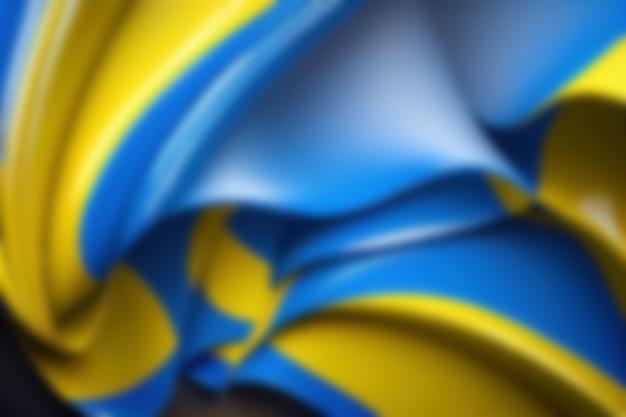 Ім'я Тараса Шевченка відоме в усьому світі: у багатьох країнах йому встановлені пам'ятники, його твори перекладені майже на всі мови світу, його ім'ям в Україні названі навчальні заклади, театри, площі, вулиці, міста. Національна опера України, Київський національний університет, центральний бульвар міста Києва носять ім'я видатного сина Українського народу.
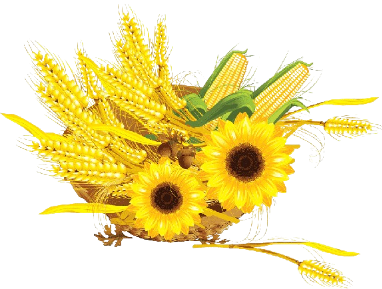 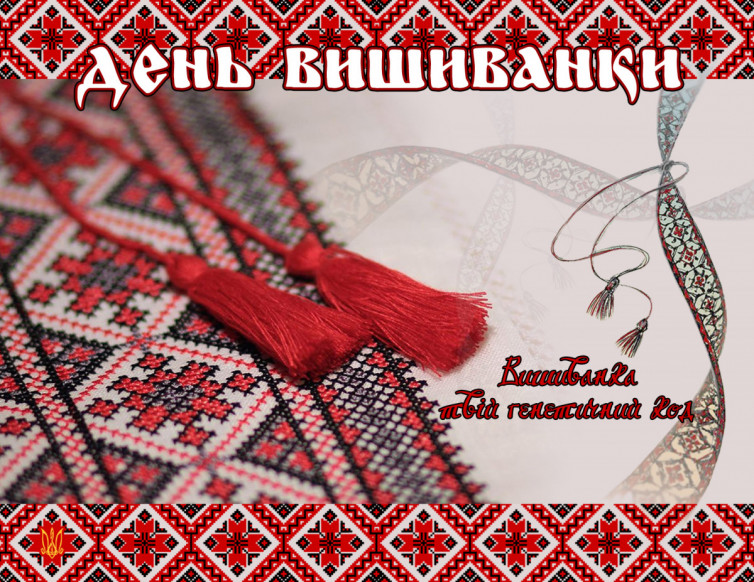 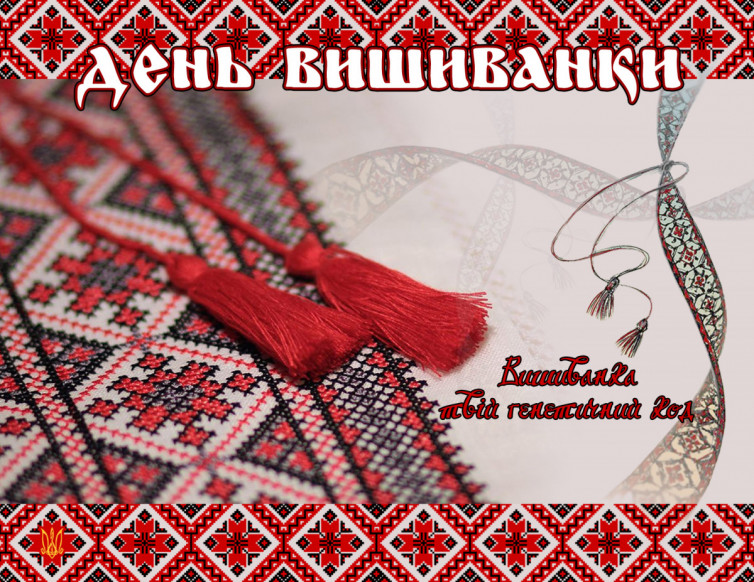 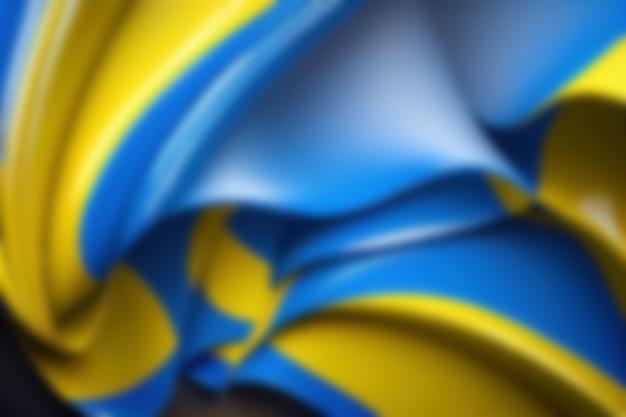 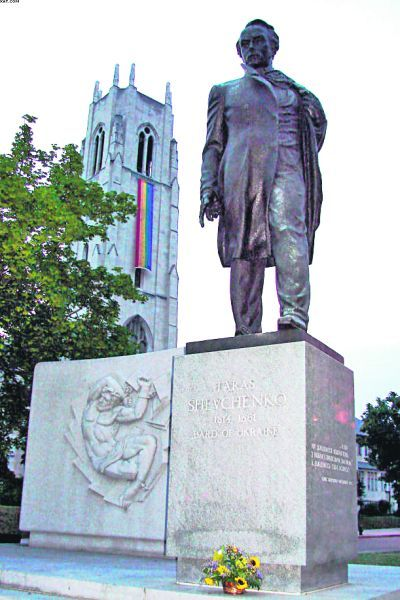 Пам'ятник у Вашингтоні
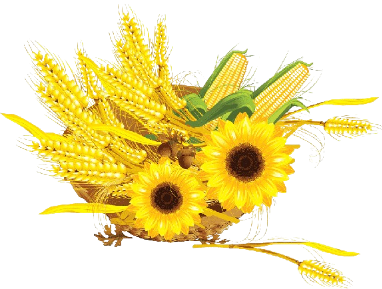 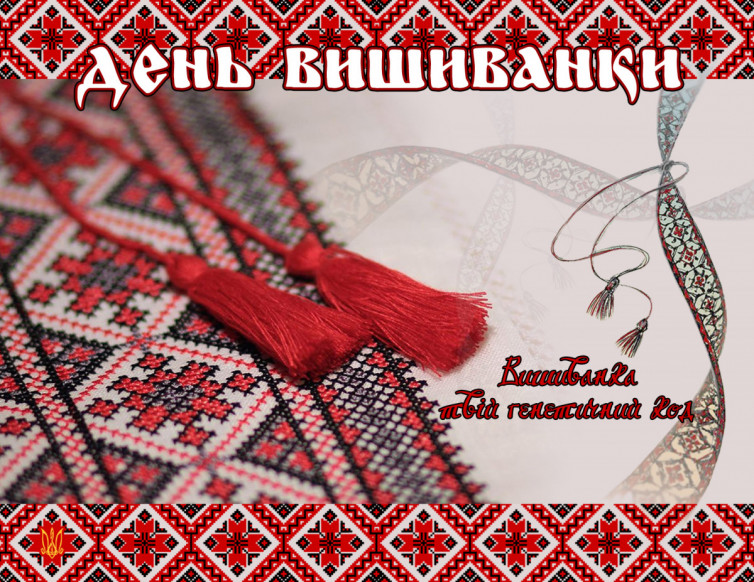 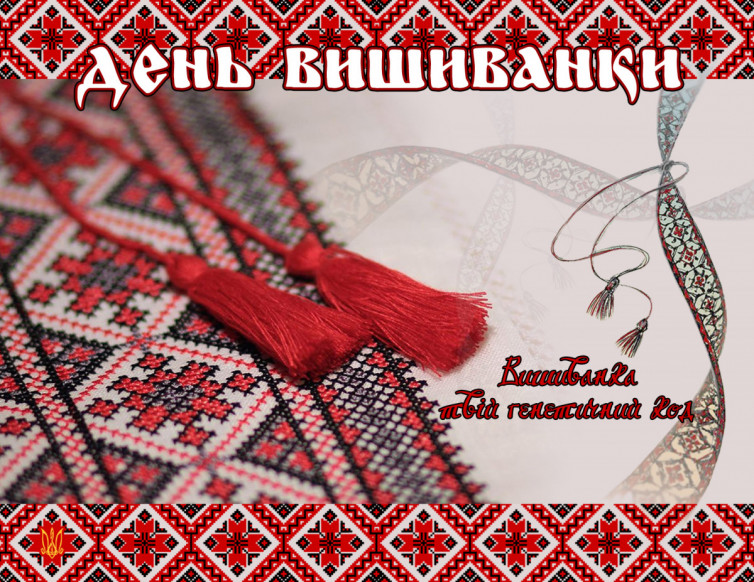 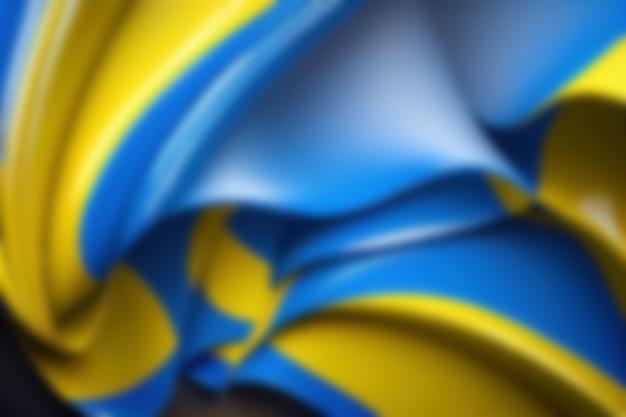 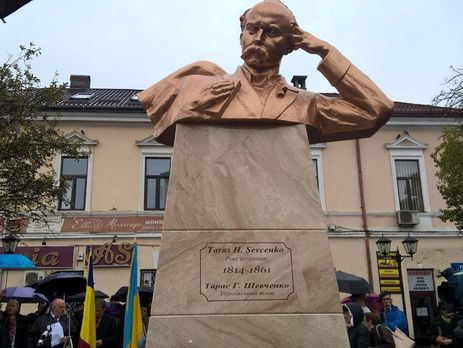 Пам'ятник в Румунії
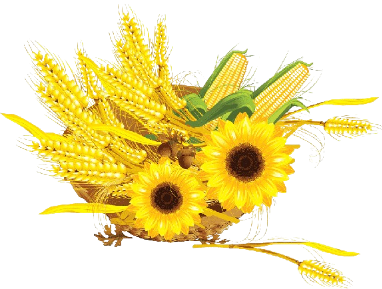 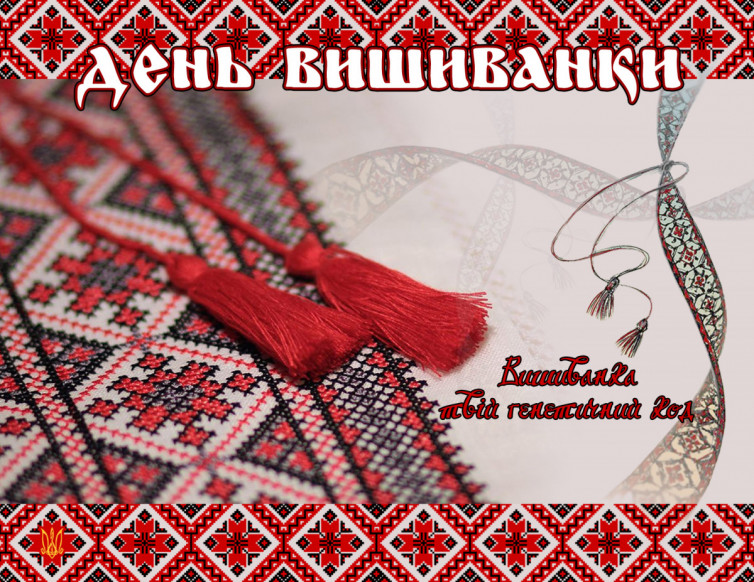 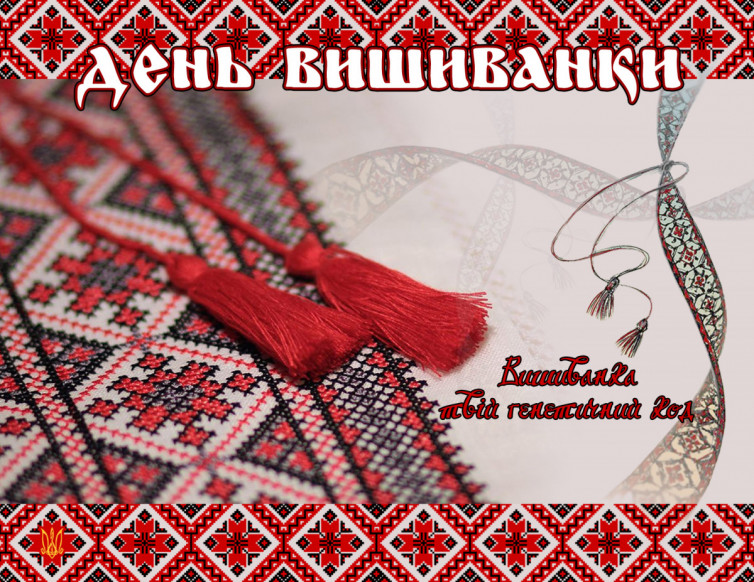 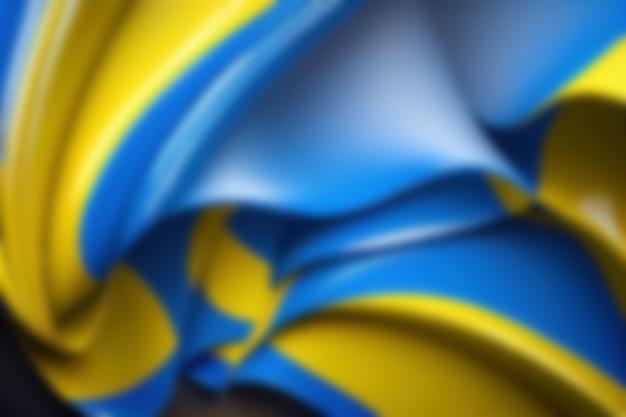 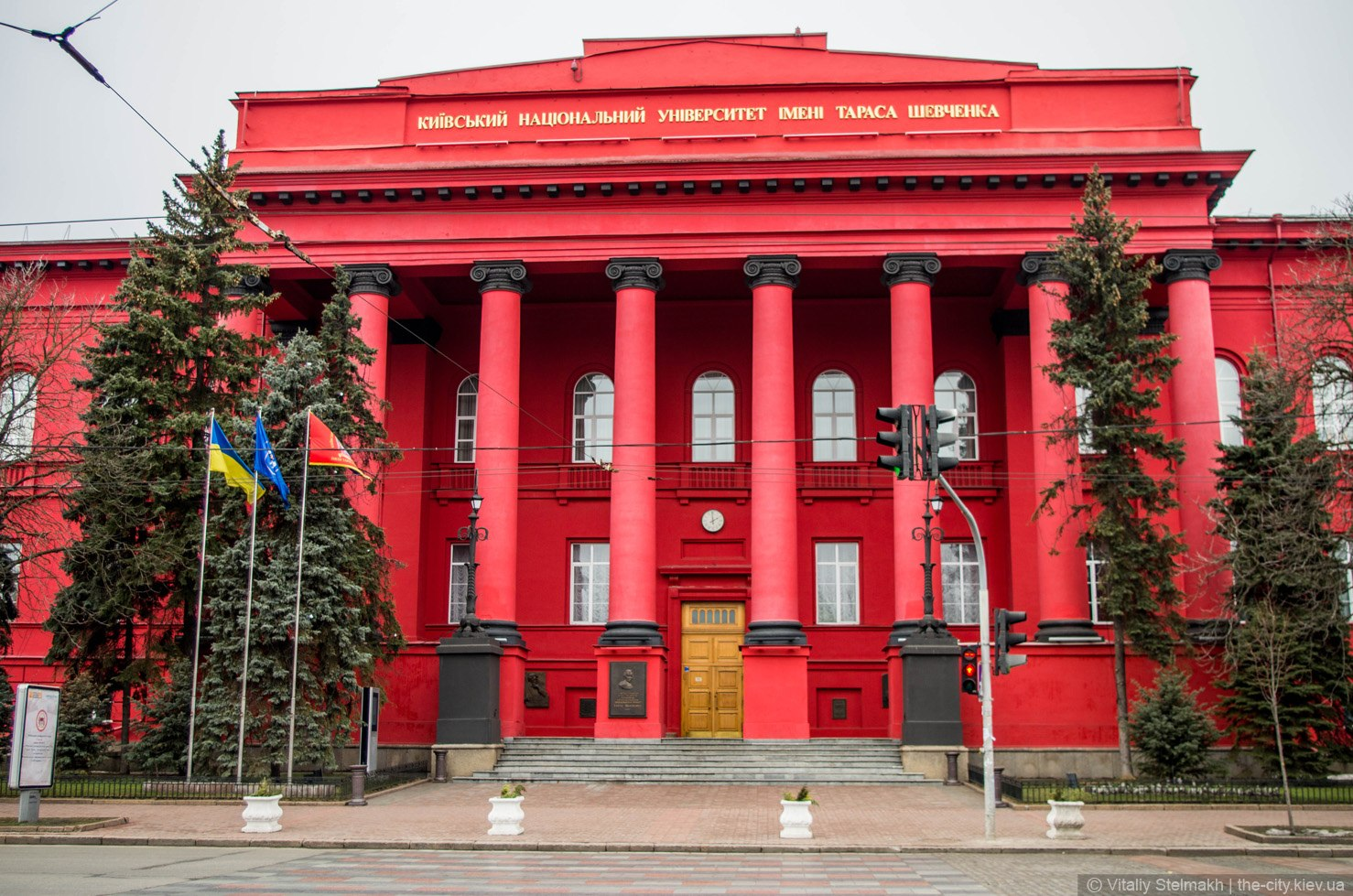 Київський національний університет імені Тараса Шевченка
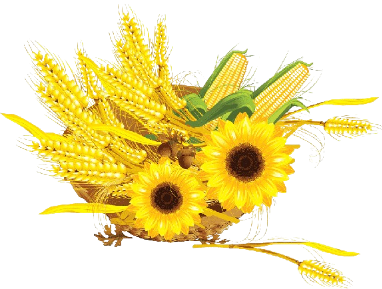 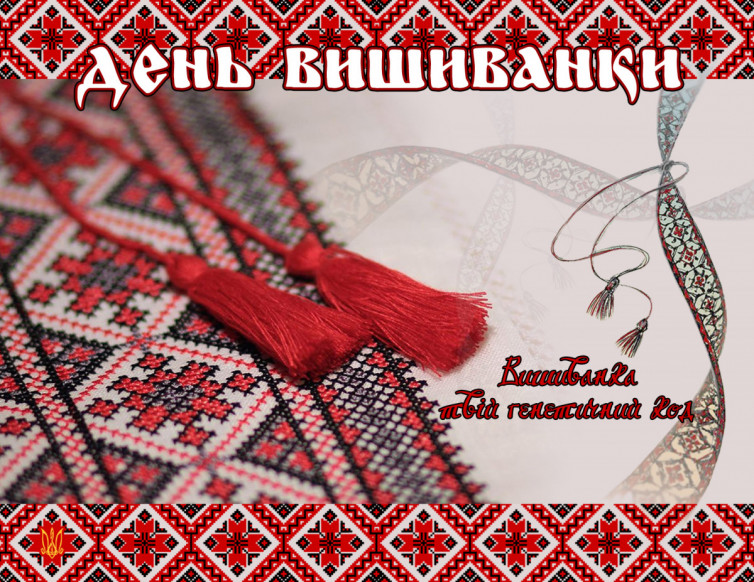 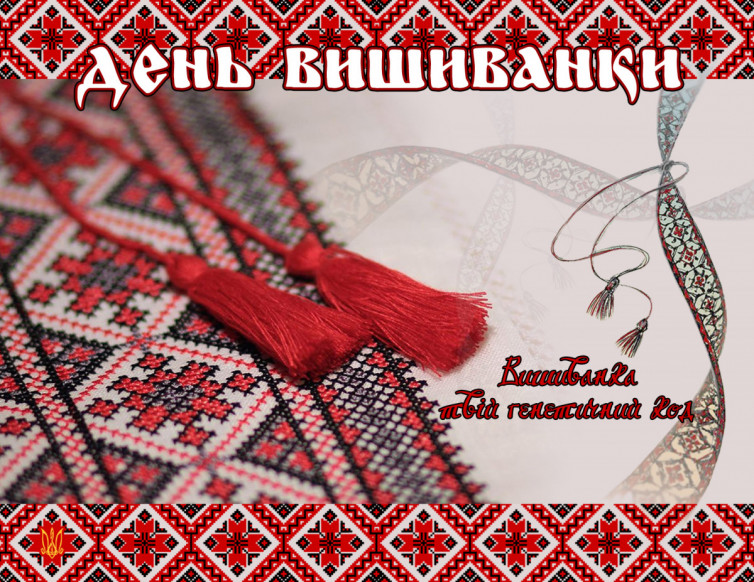 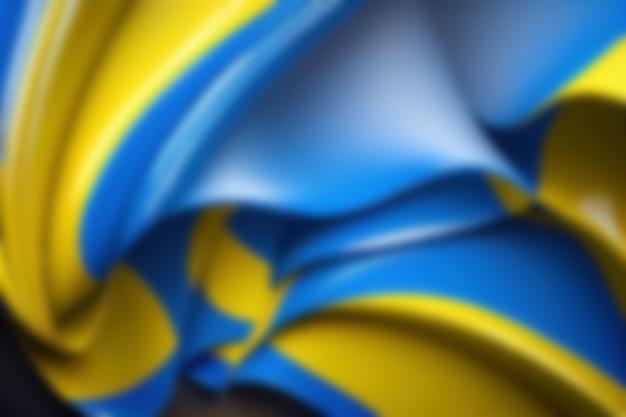 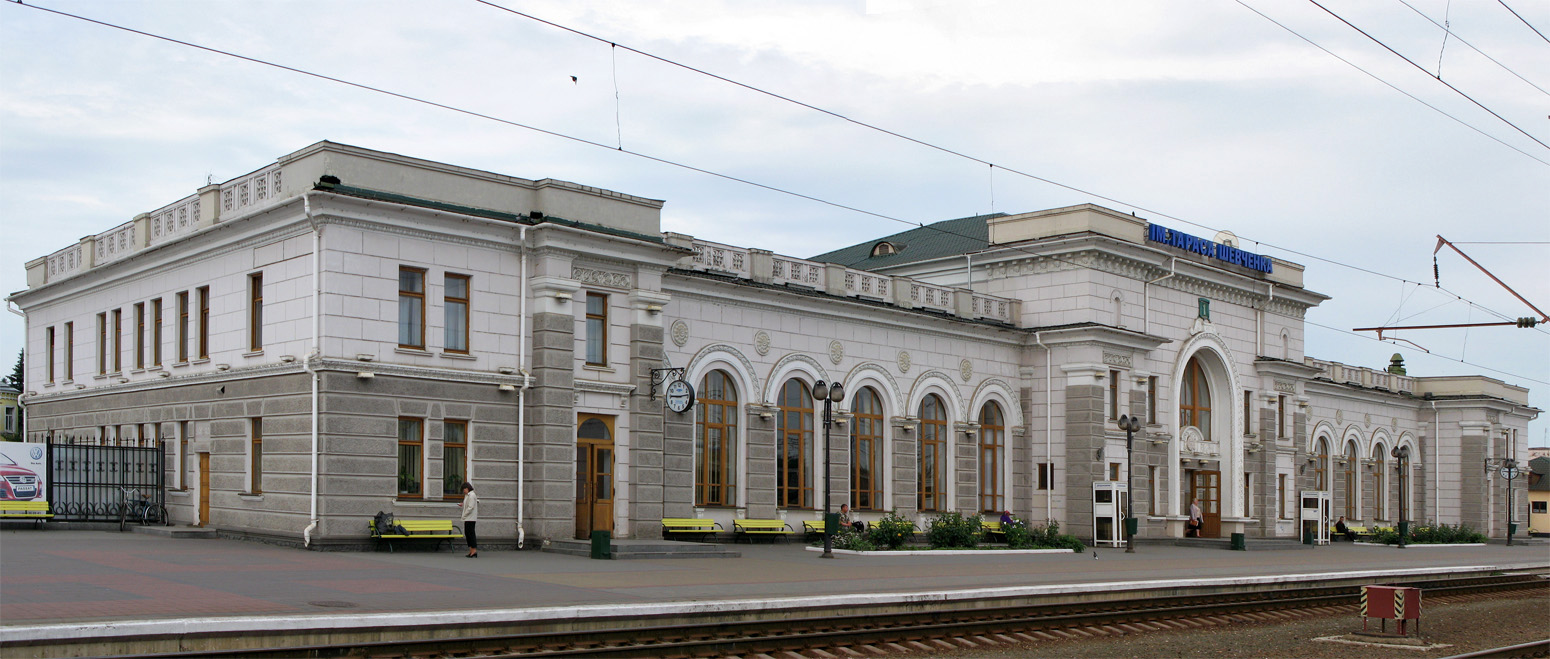 Станція імені Тараса Шевченка Одеської залізниці (м.Сміла, Україна)
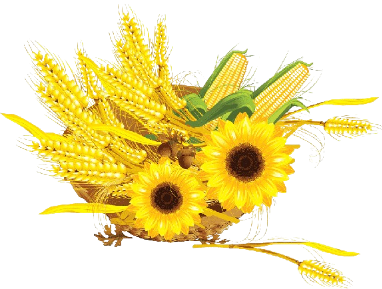 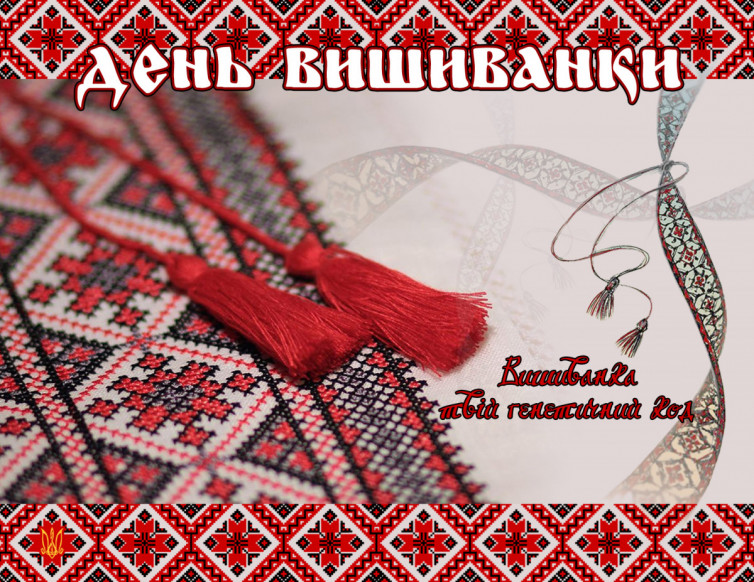 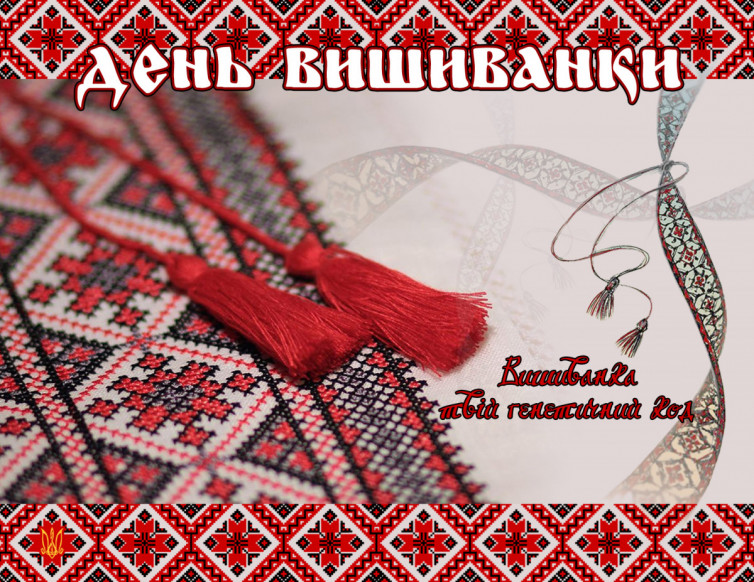 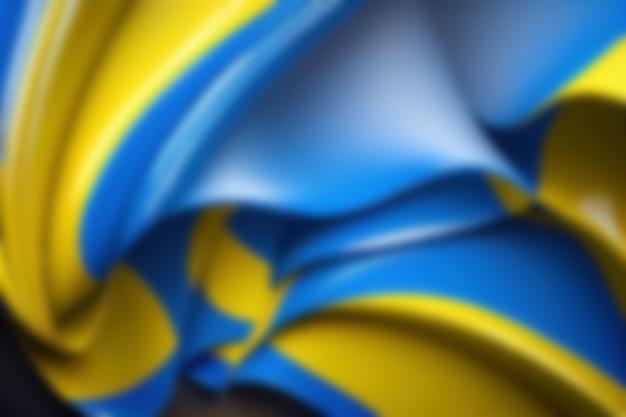 Сьогодні нам, українцям, як ніколи потрібні мудрість, мужність і терпіння. Мудрість - щоб усвідомити свій шлях, хоробрість - щоб не боятися ступити на нього і терпіння - щоб не звертати з нього. Тоді зміни, про які ми мріємо, обов’язково настануть. І тоді настане день - закінчиться війна!
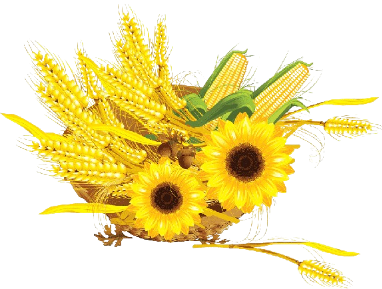 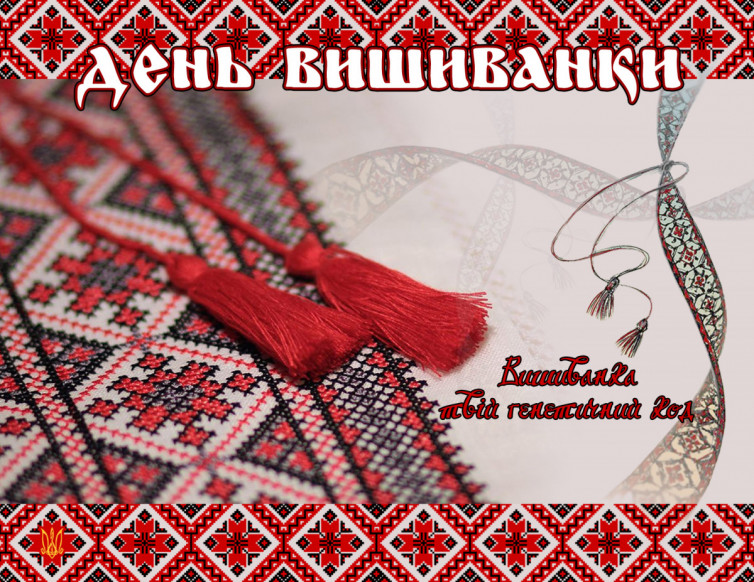 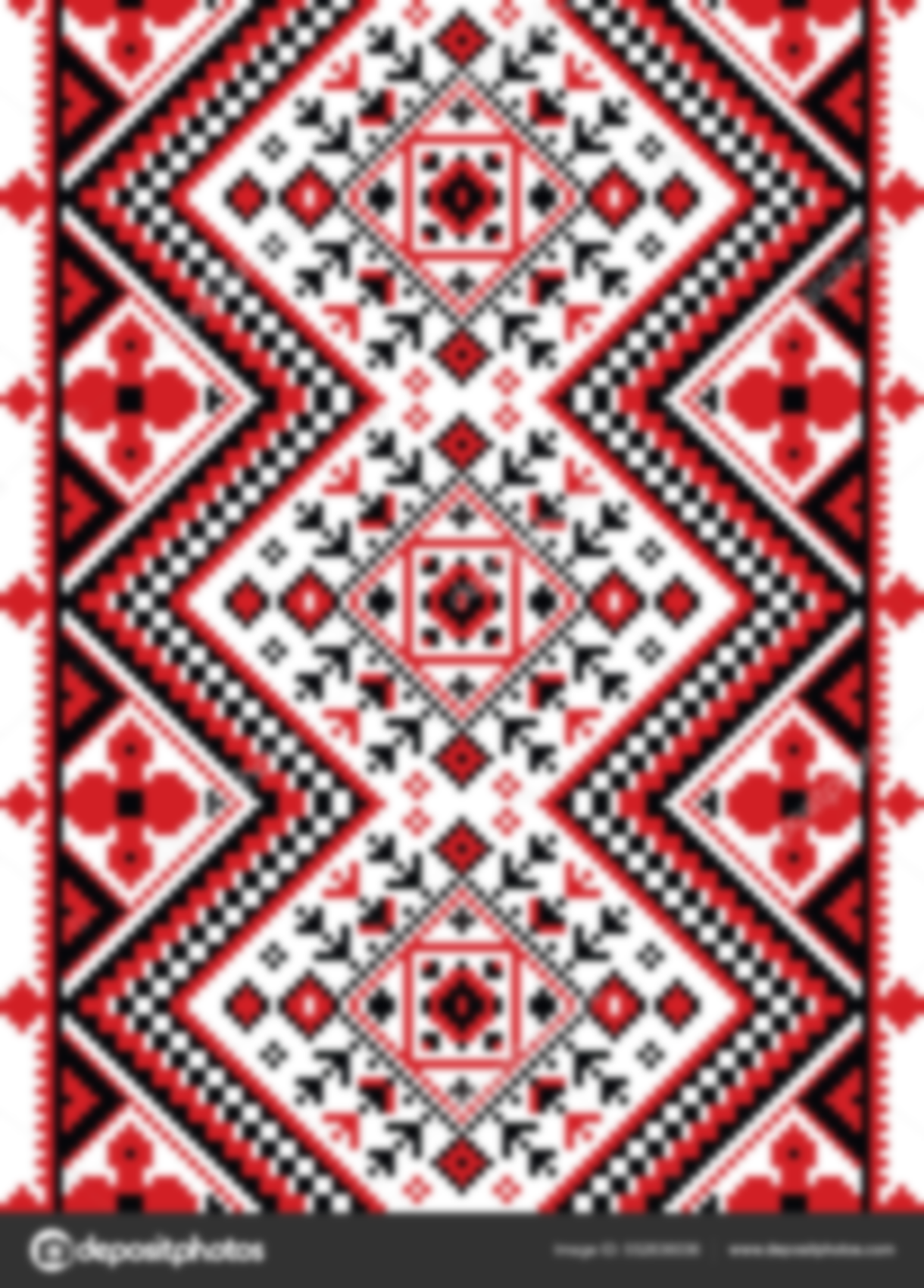 Дякую за увагу!
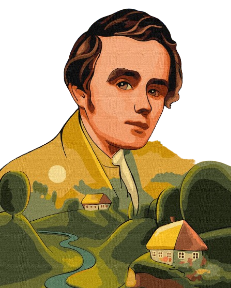 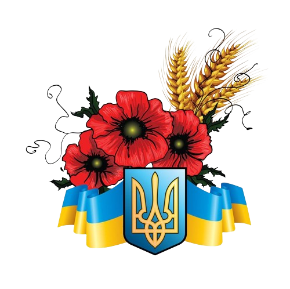 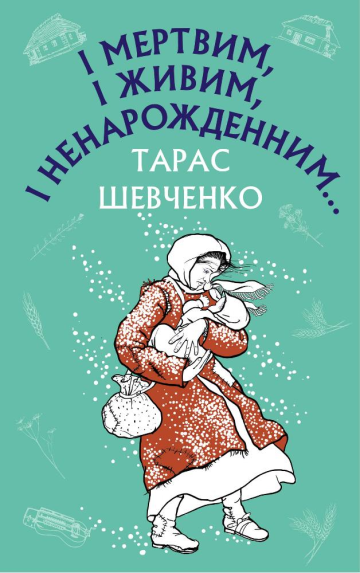 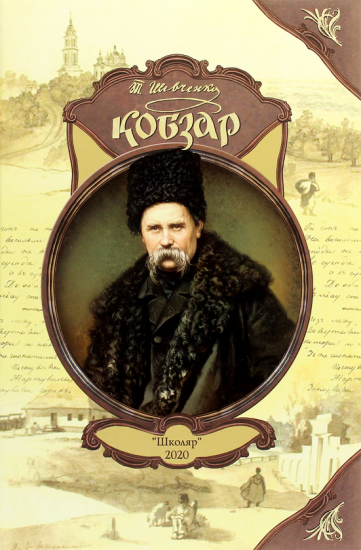 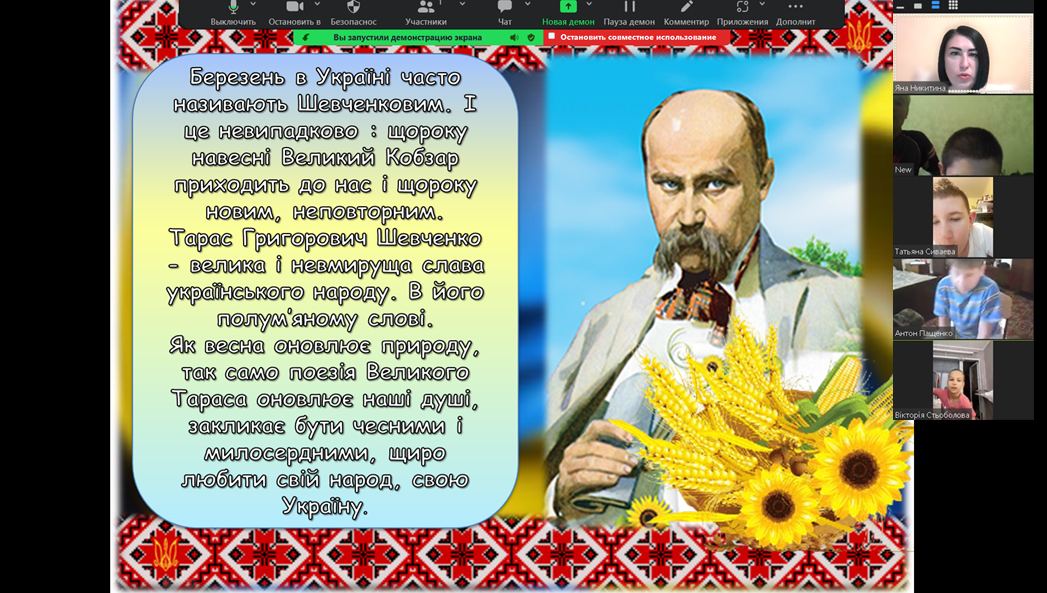 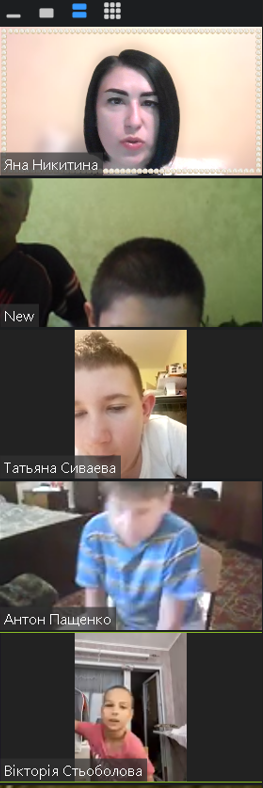